Trip to Romania
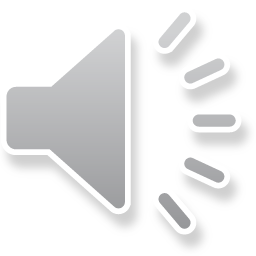 Created by Giada Castorina
It was my first start in plane.. I was never left out Italy, and I was very excited.
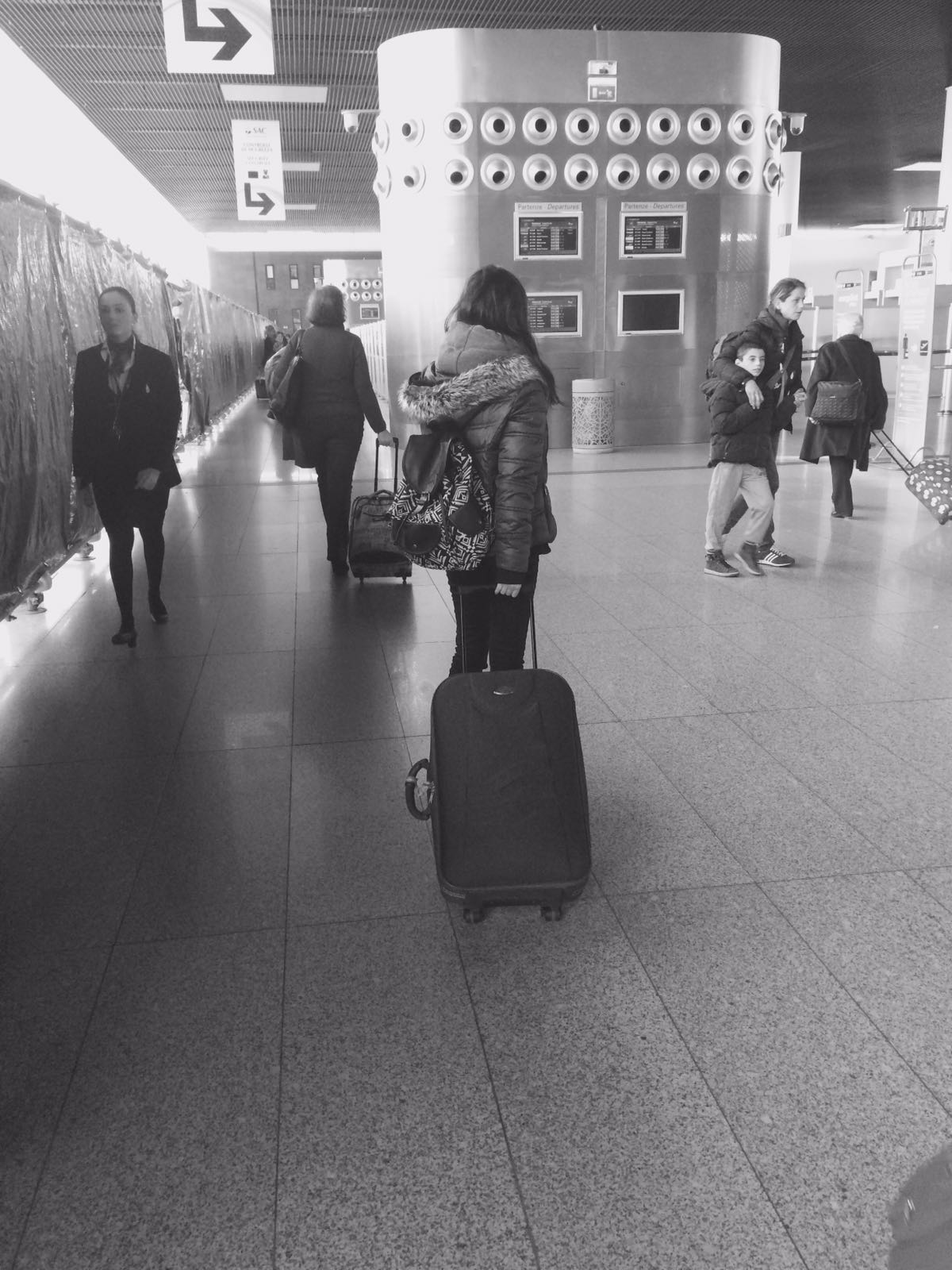 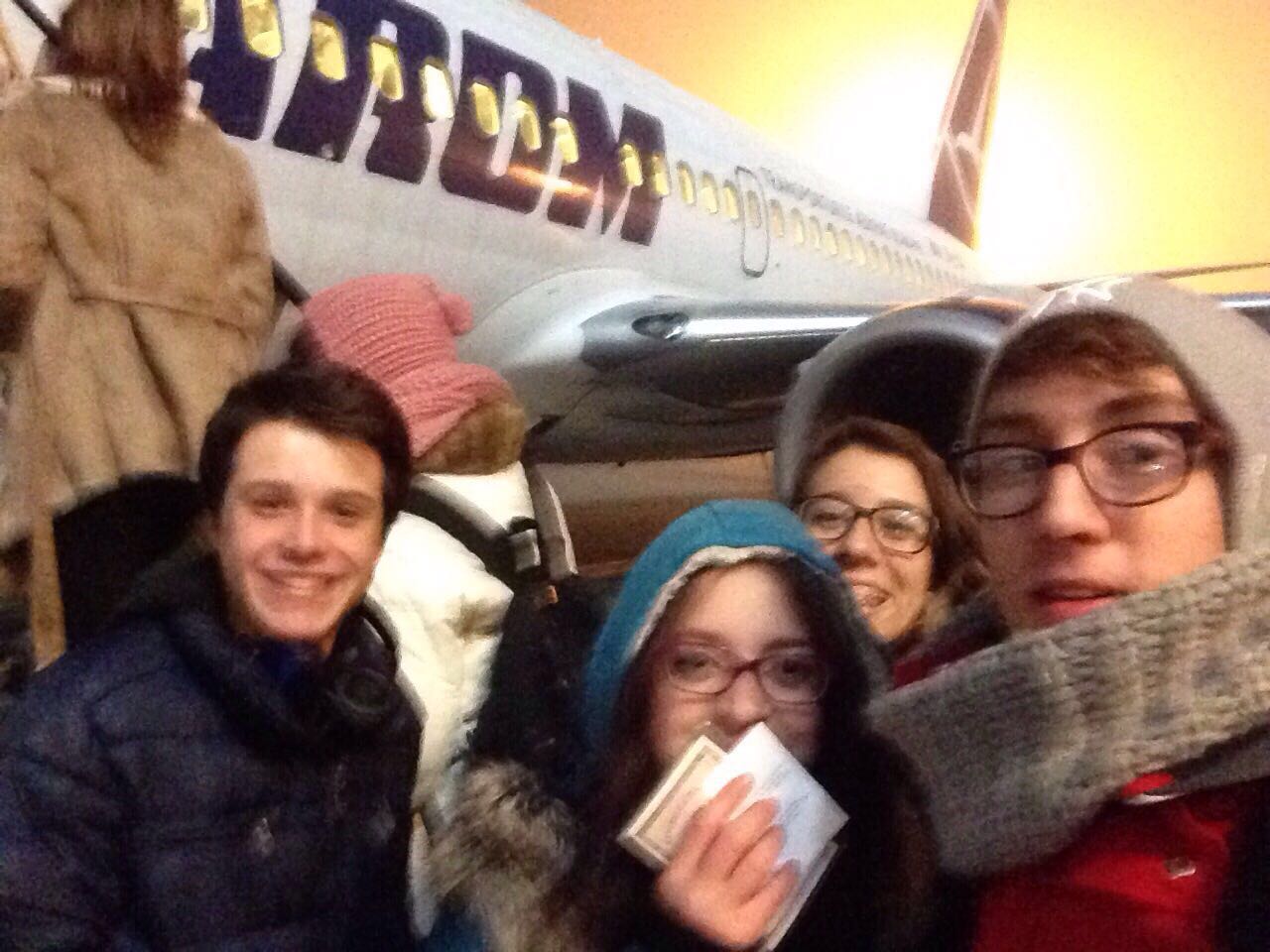 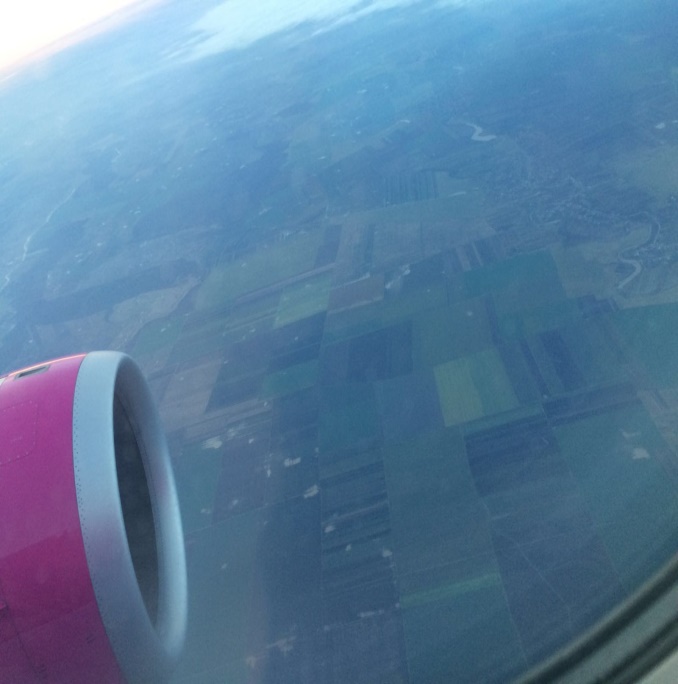 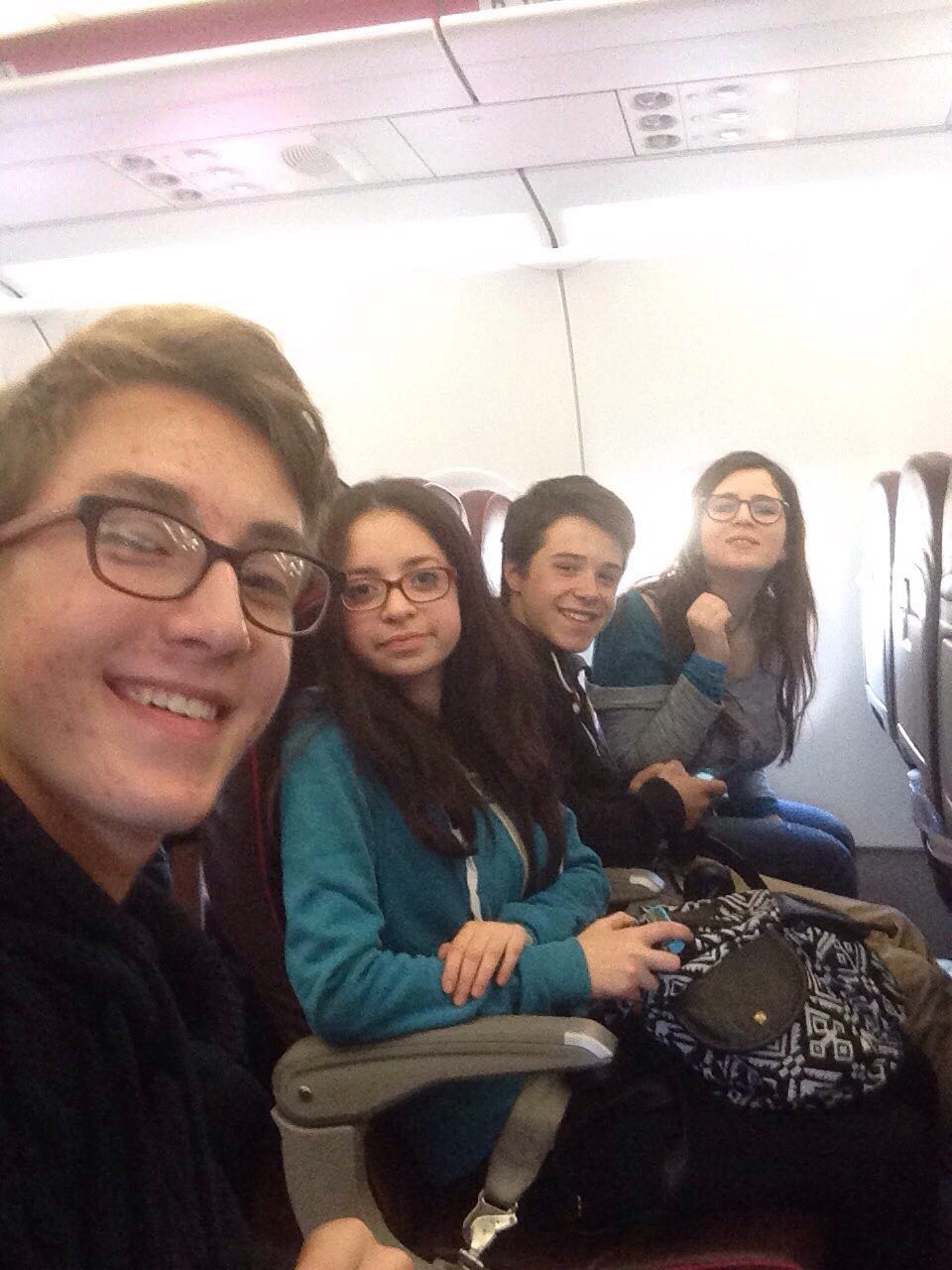 ARE YoU READY?!
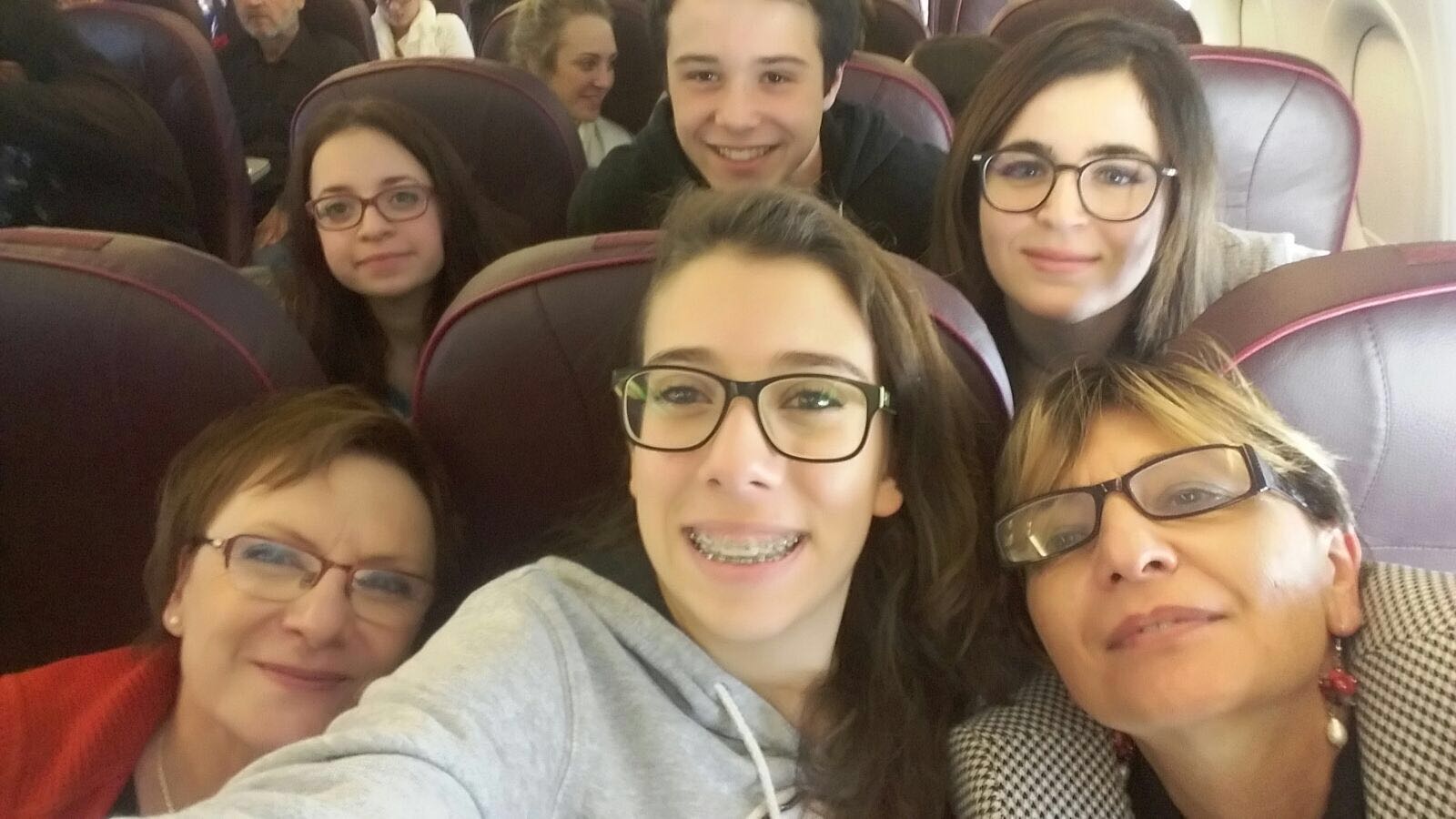 GO!
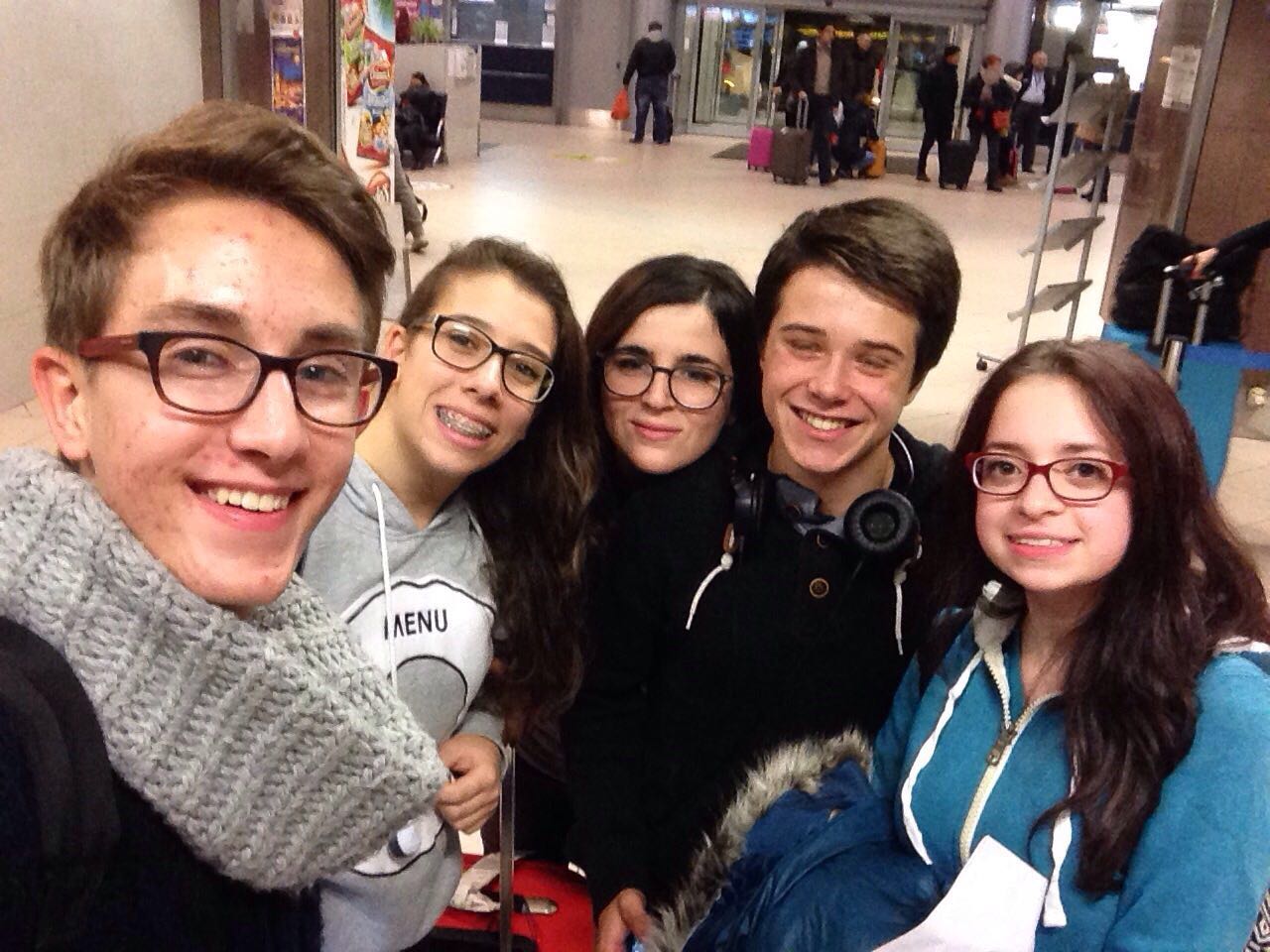 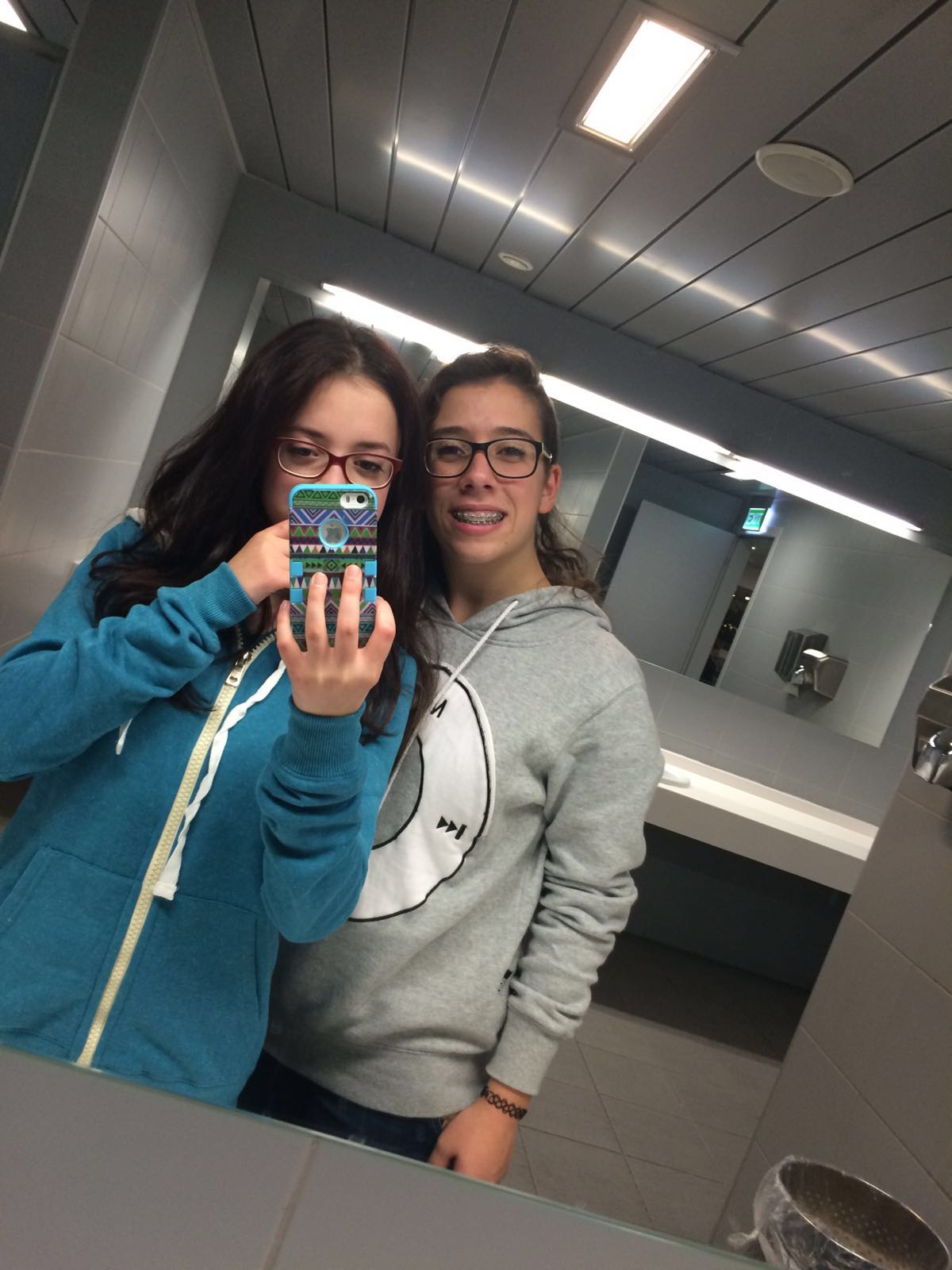 Our arrival in Romania..
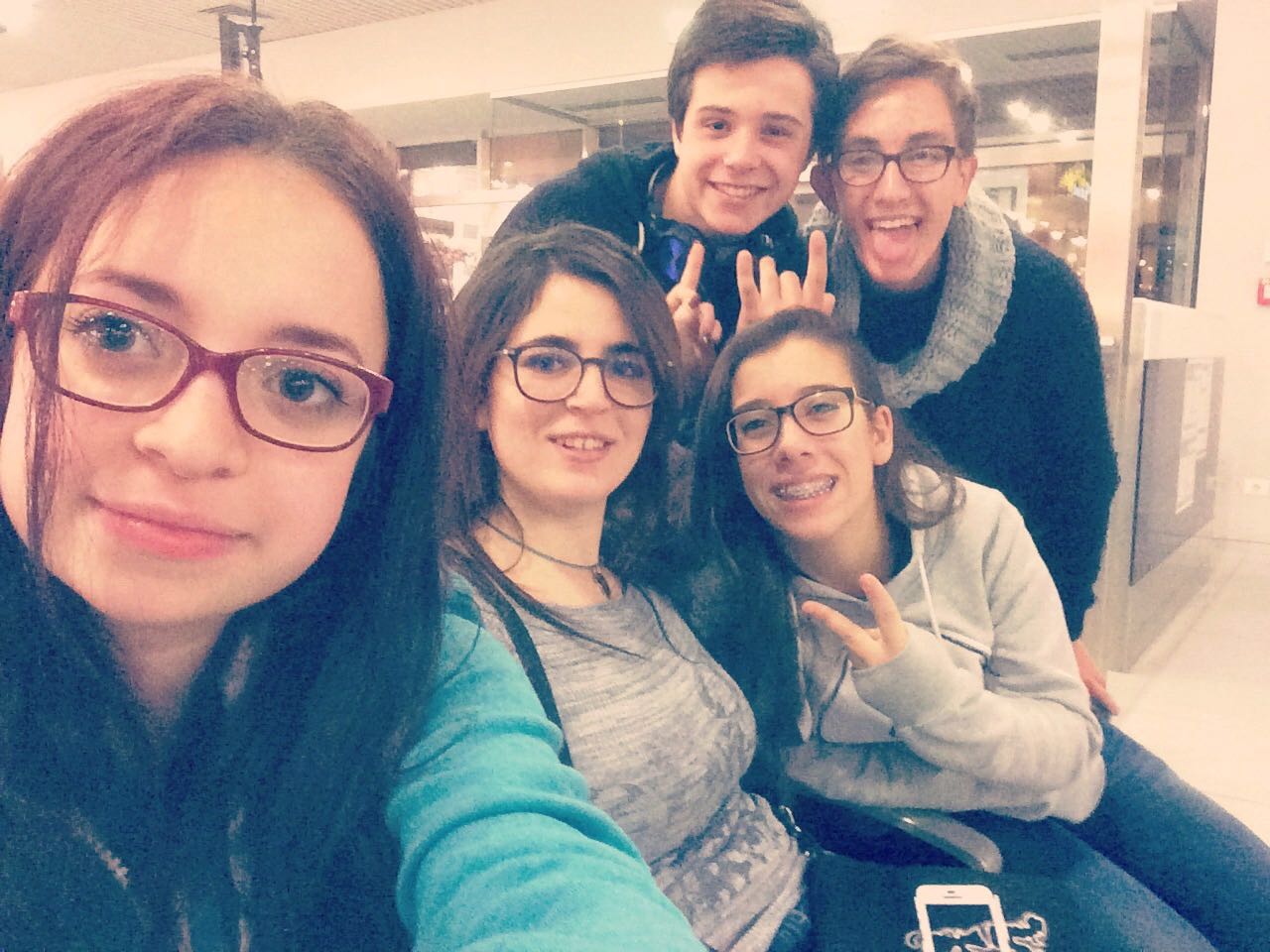 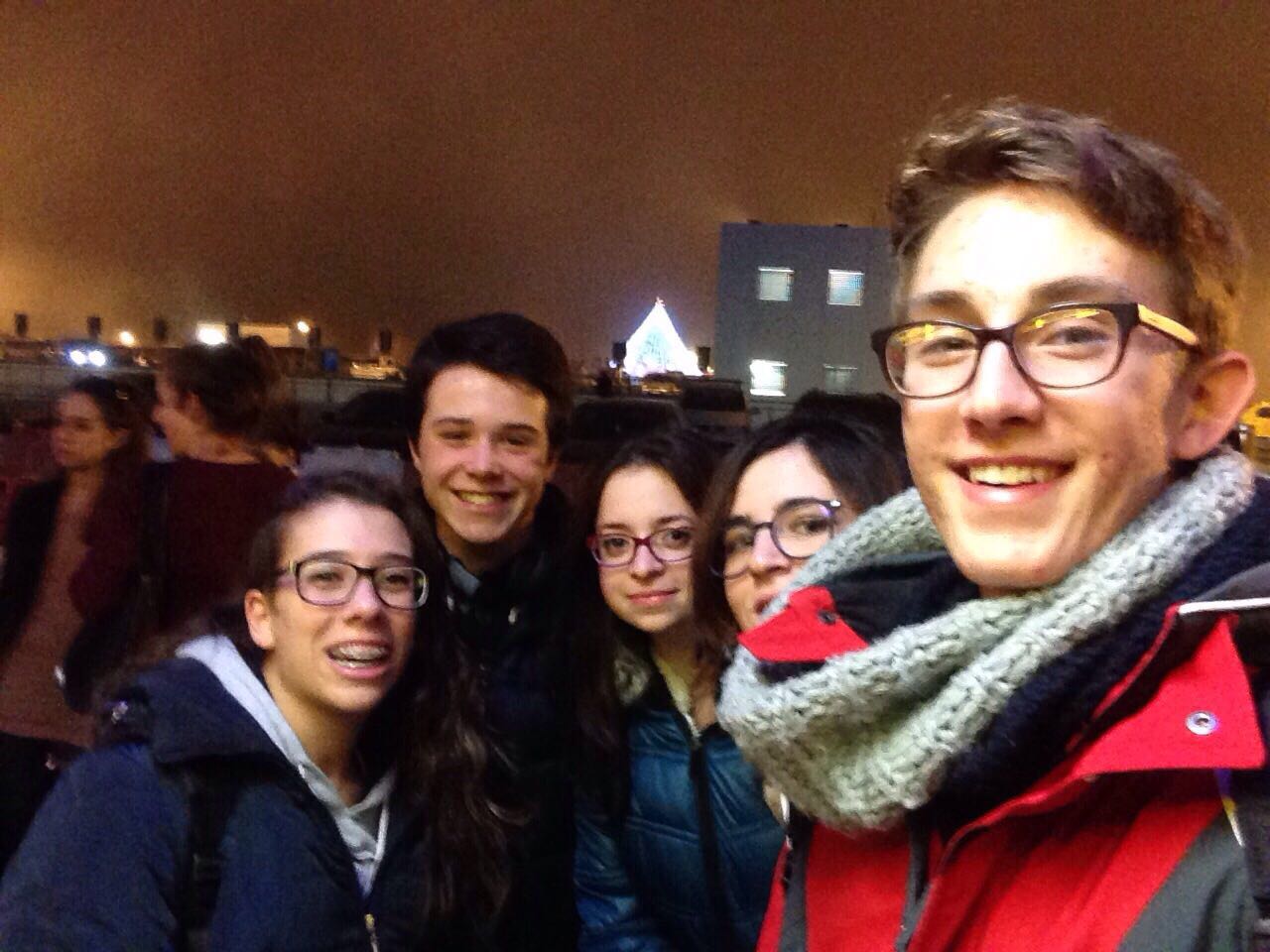 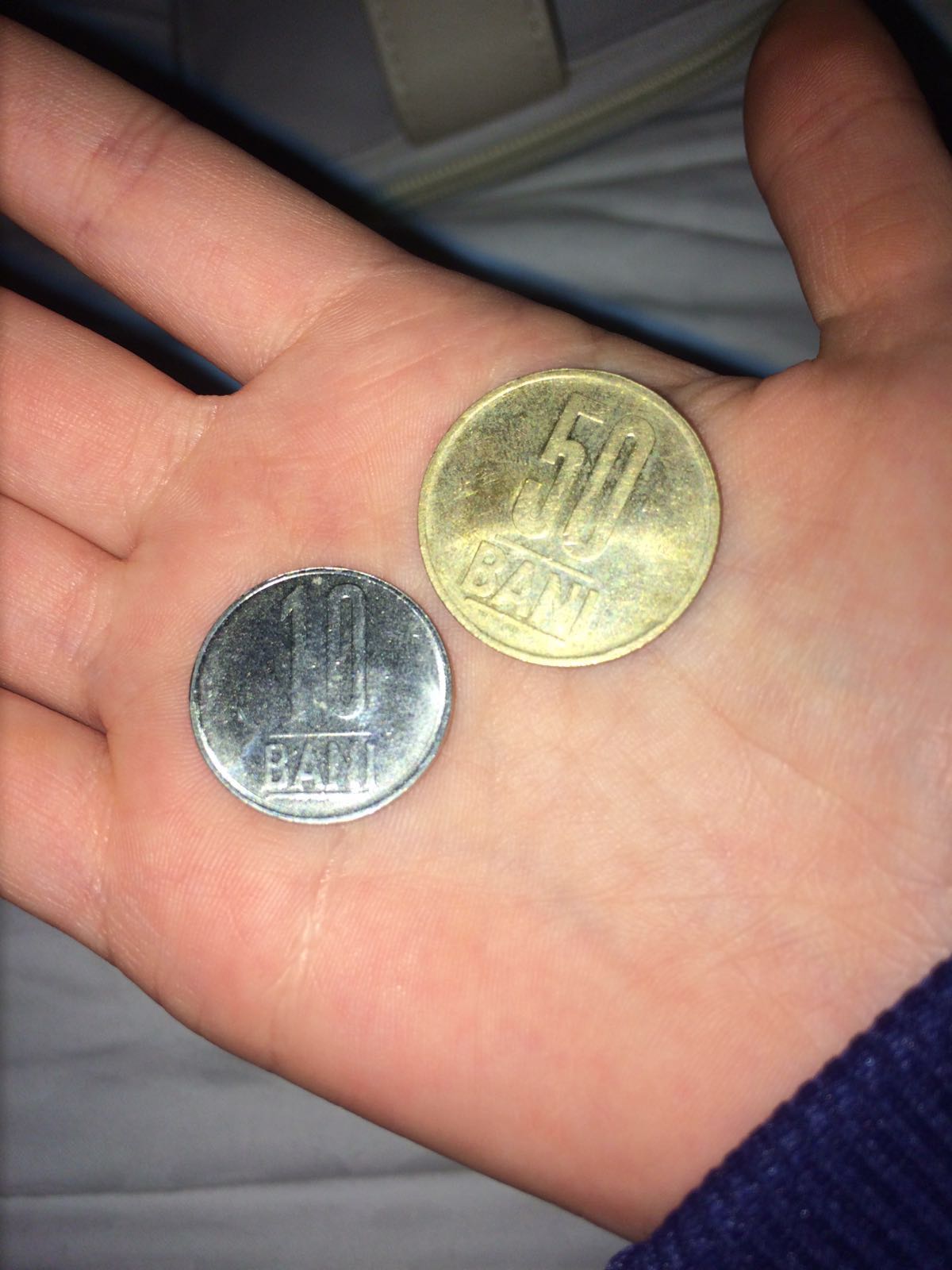 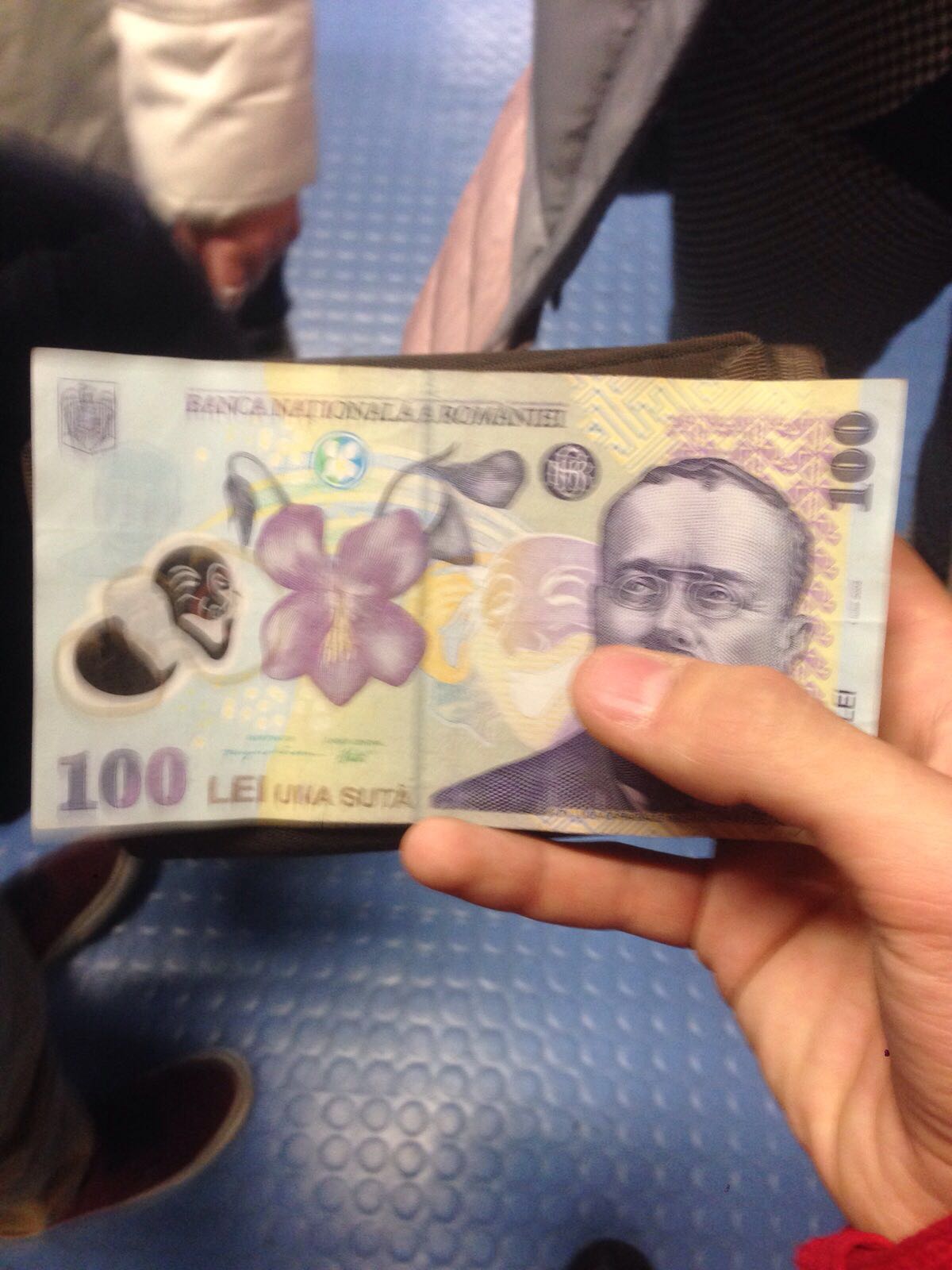 Romanian money
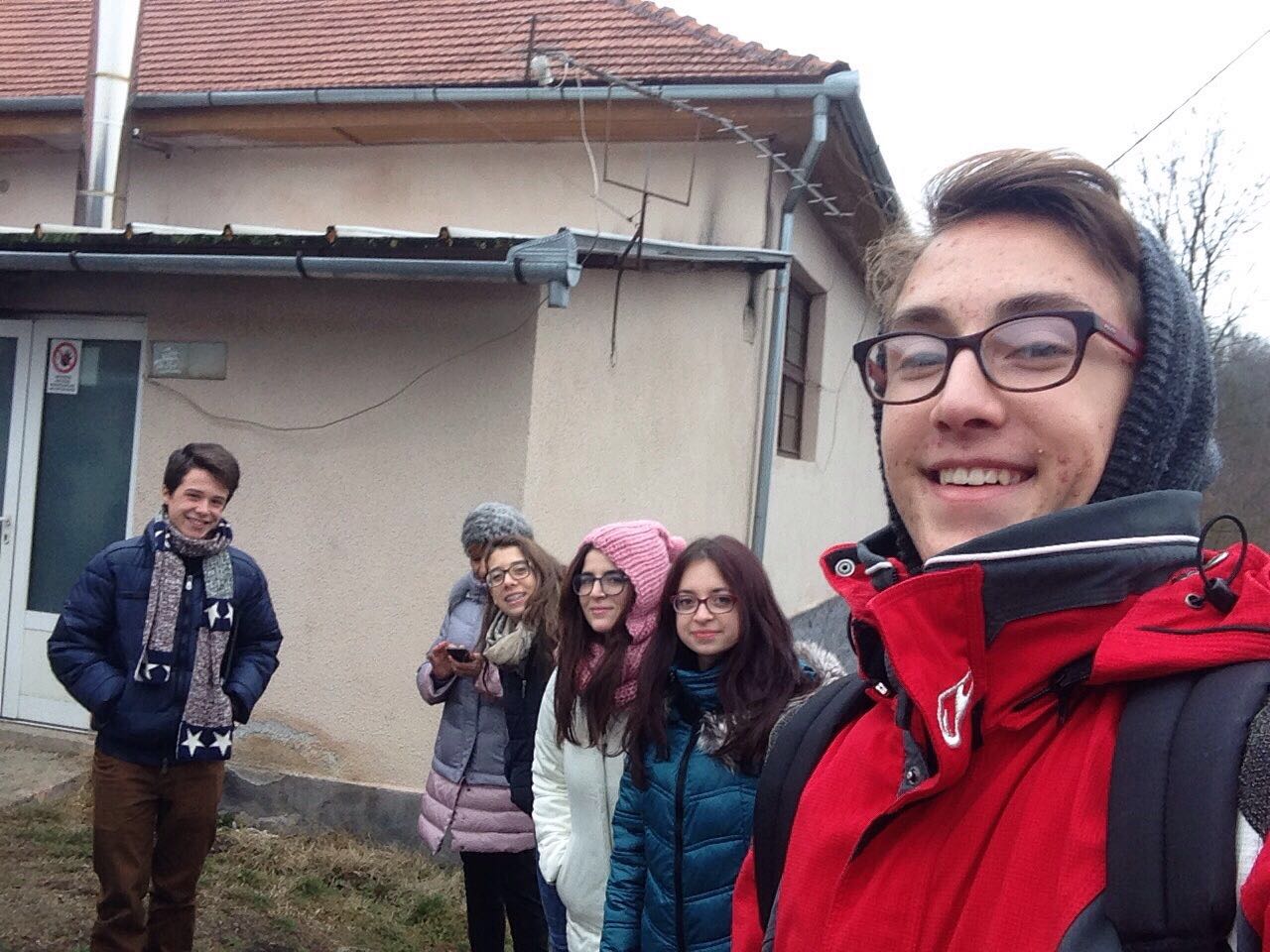 In the school..
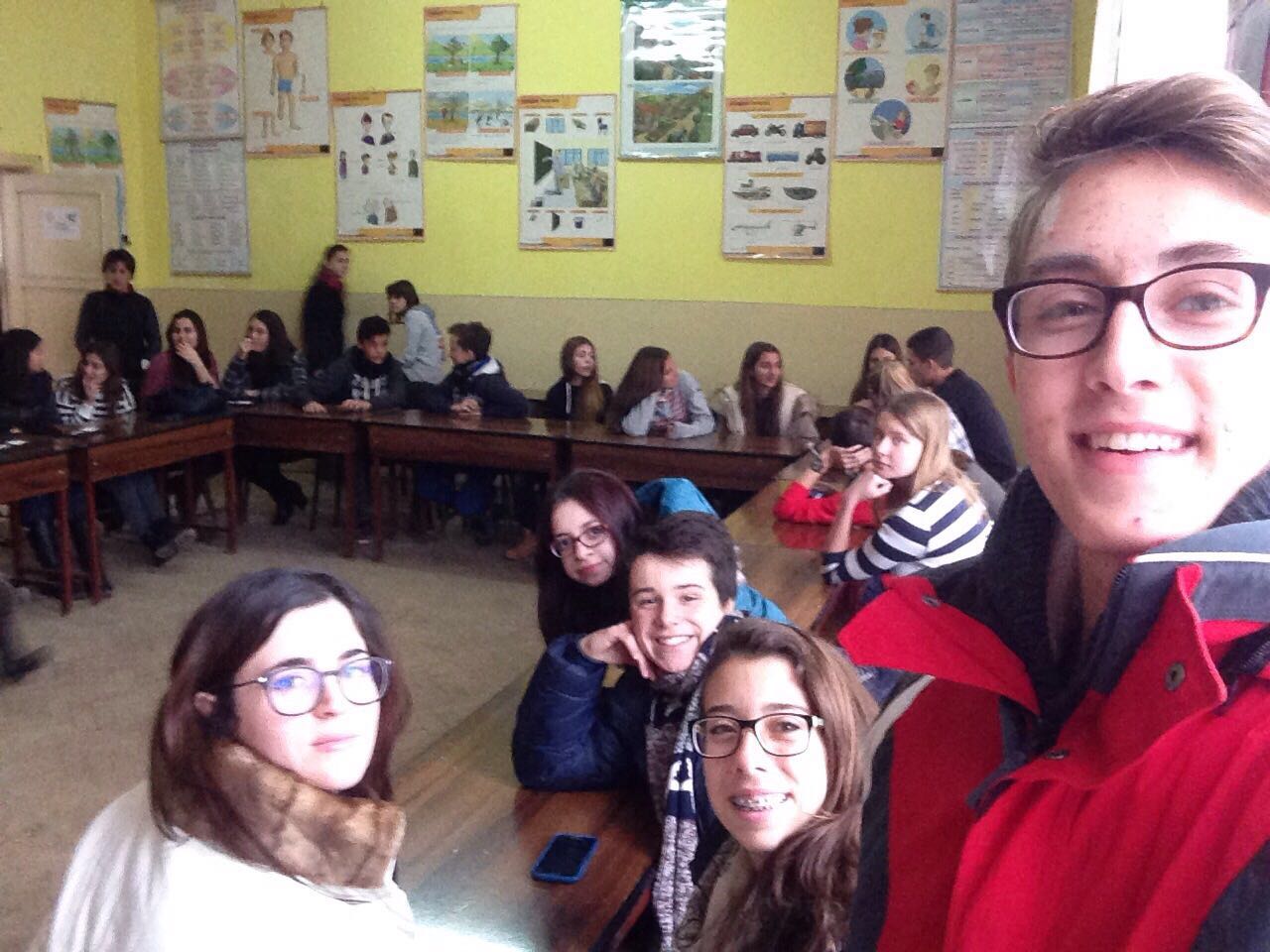 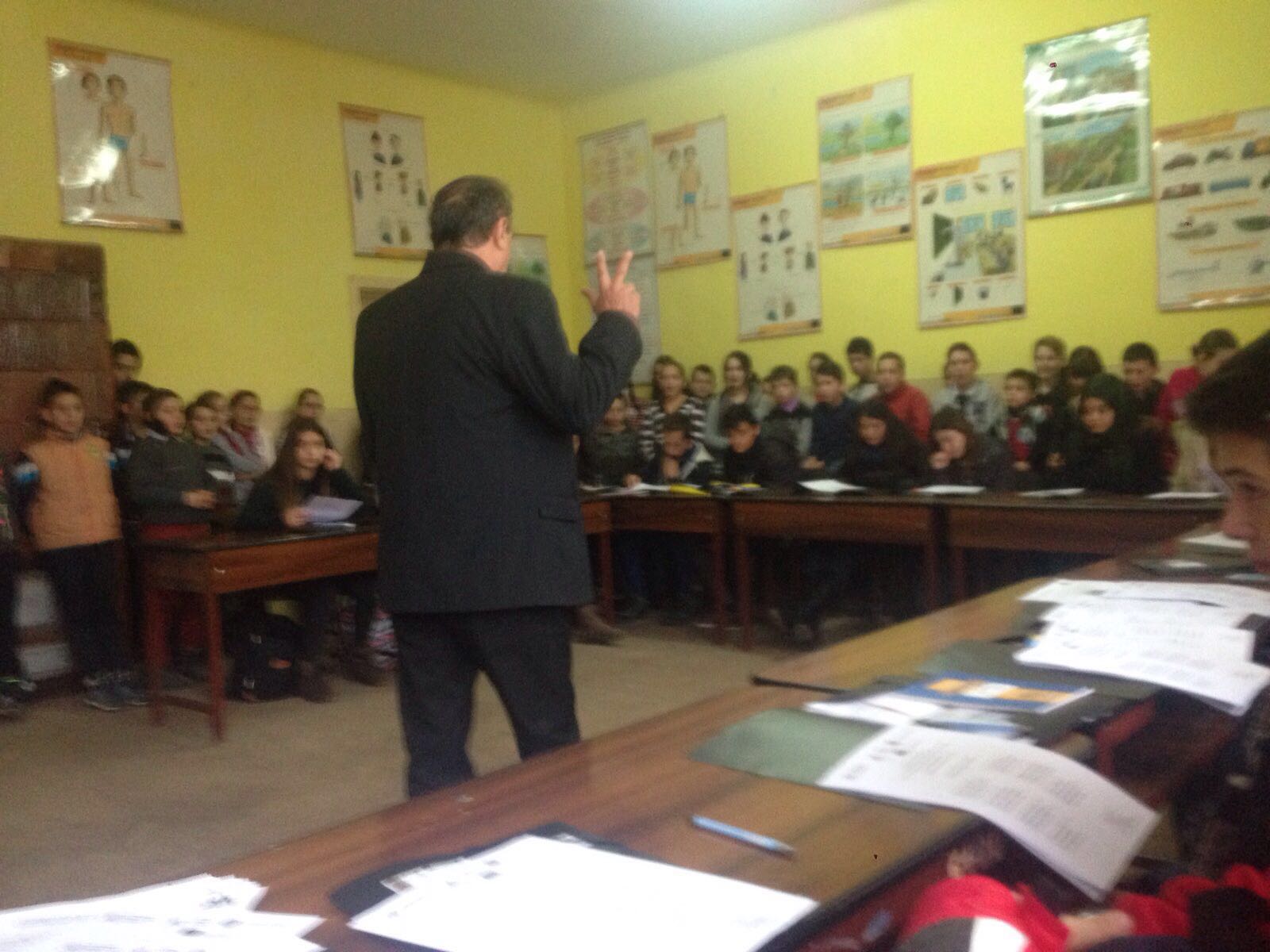 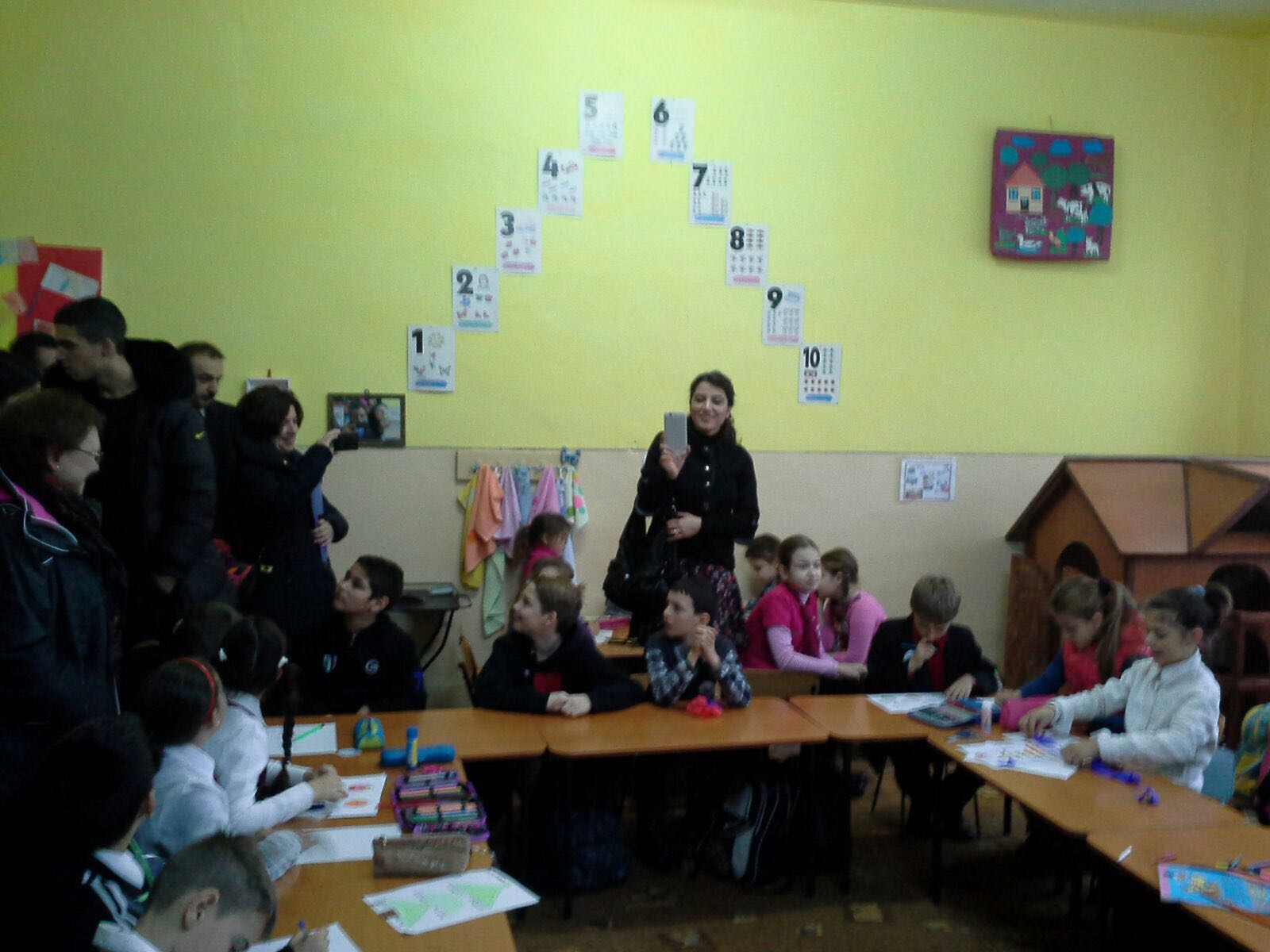 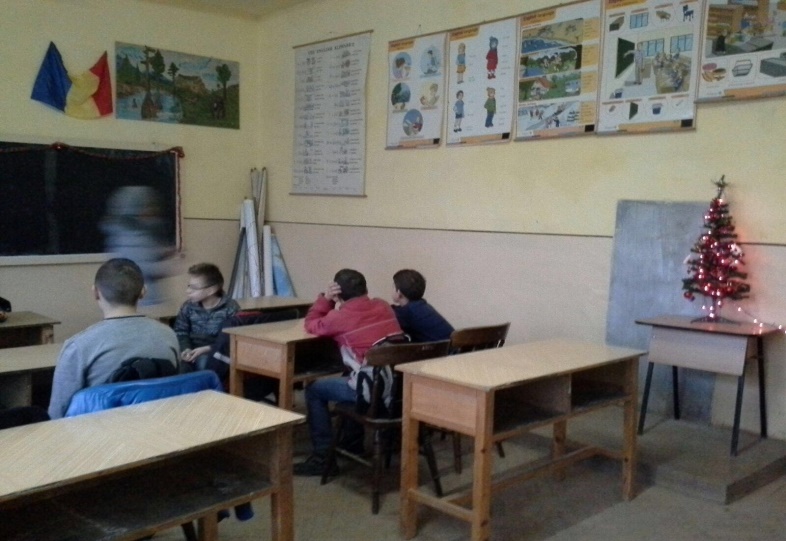 Visited places..
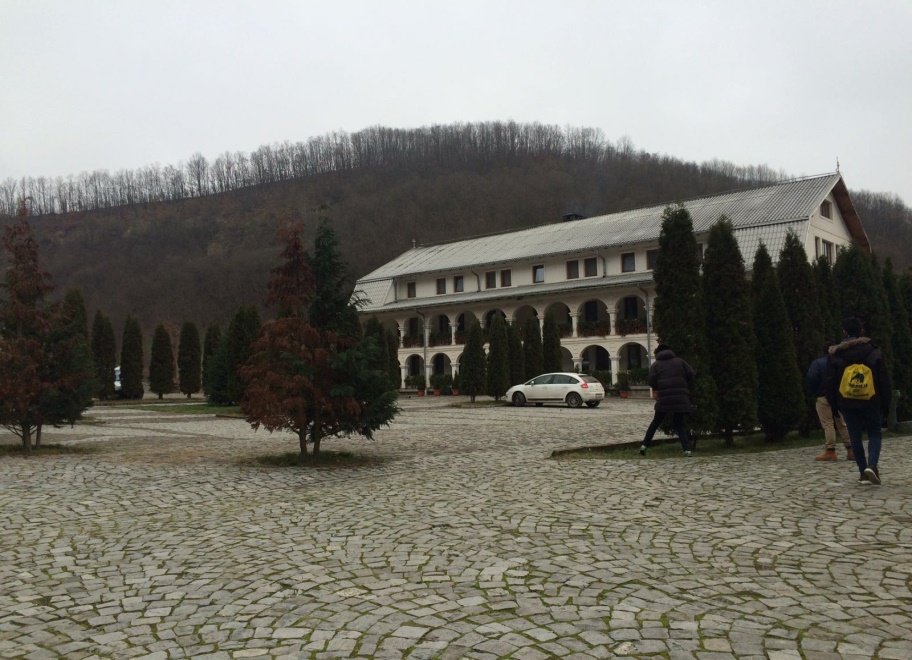 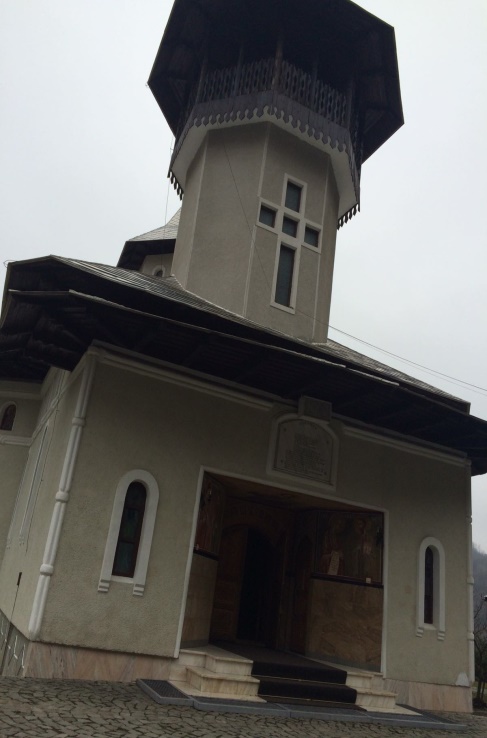 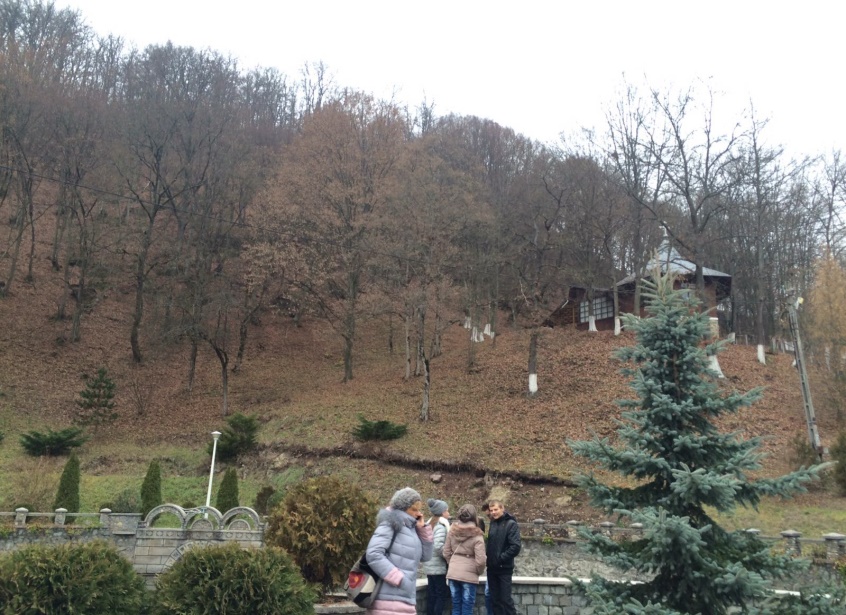 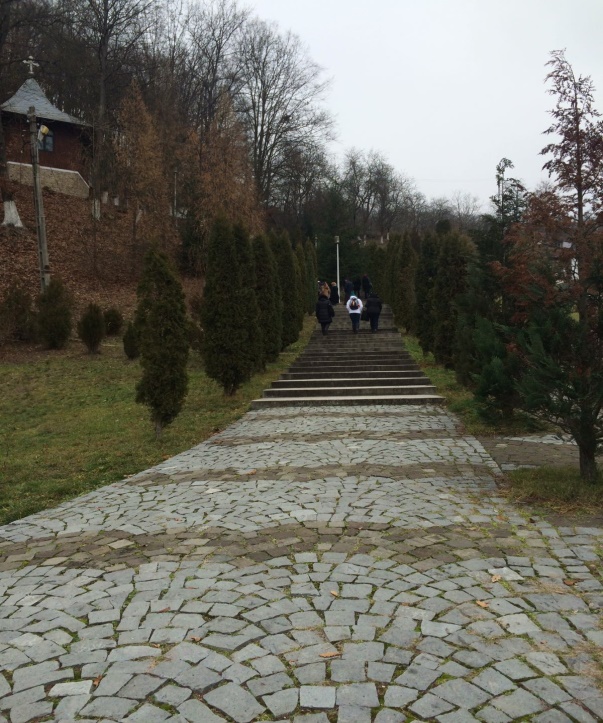 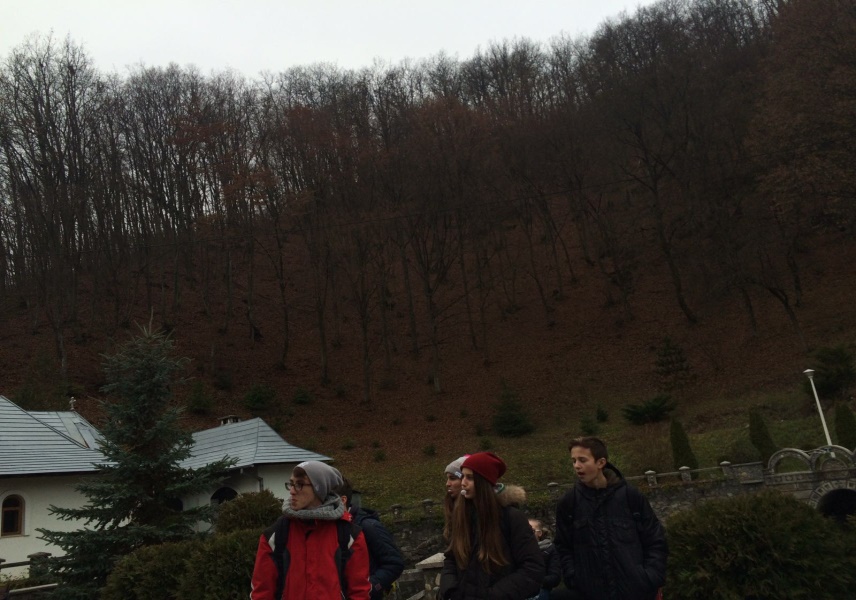 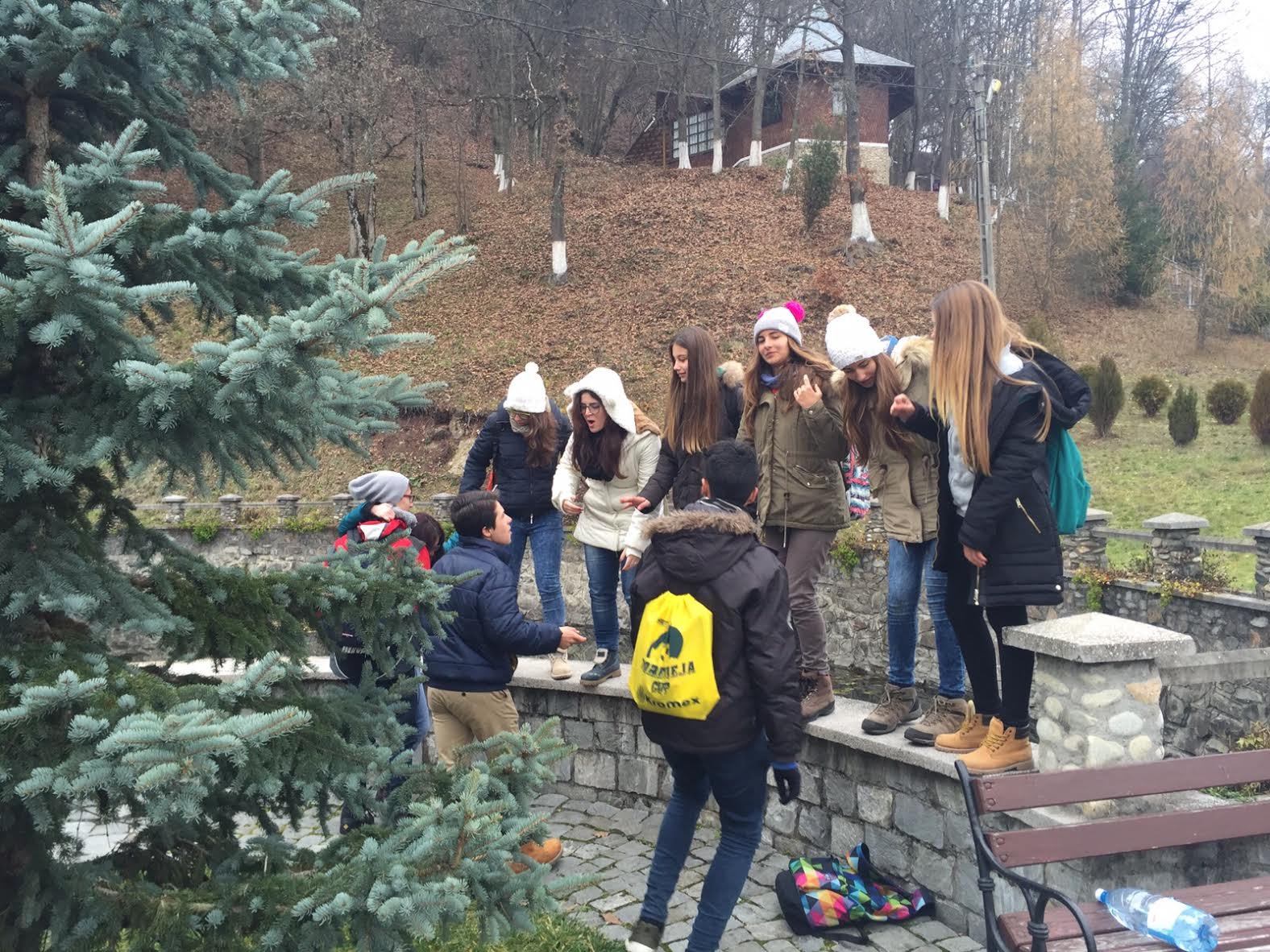 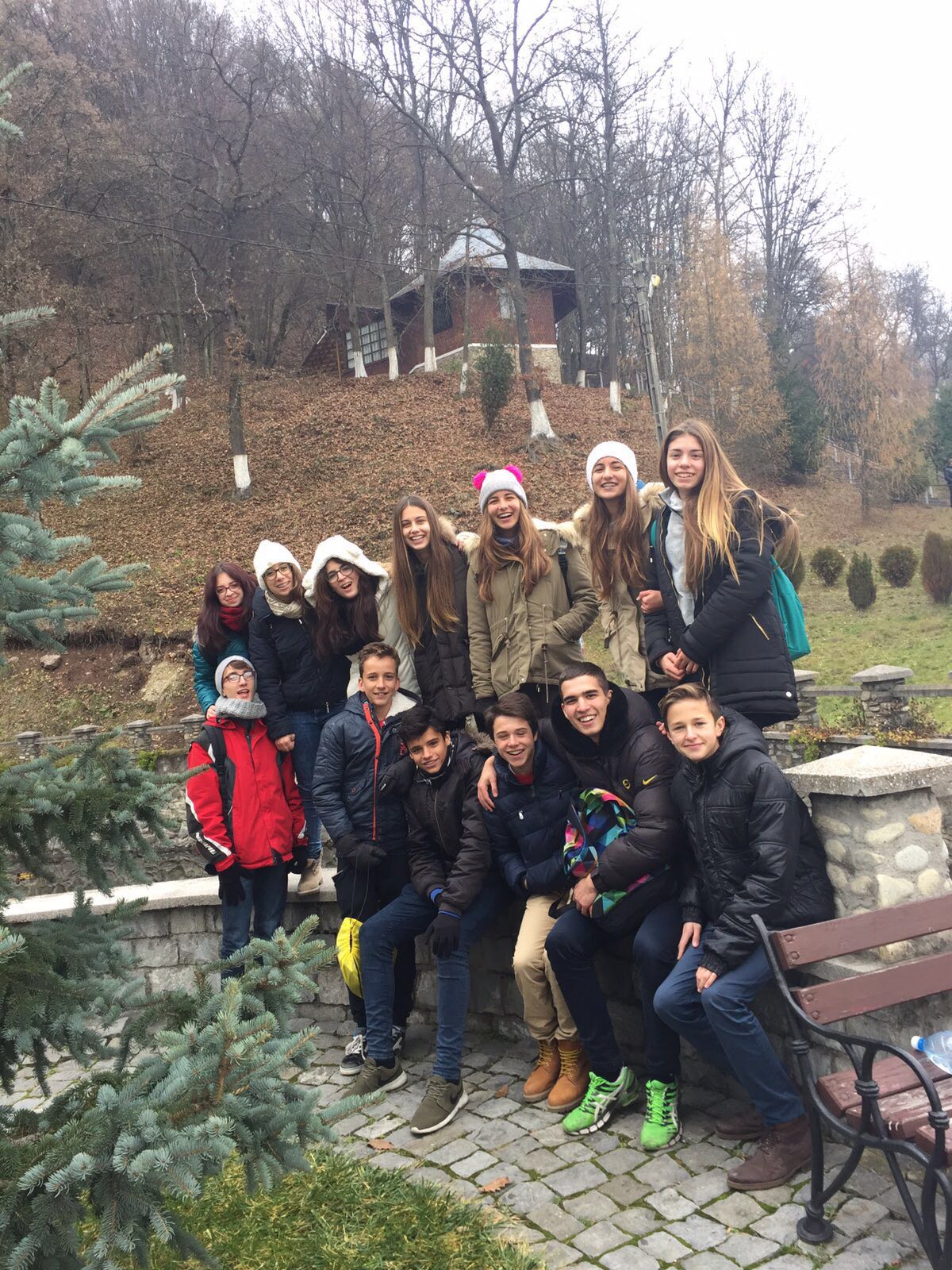 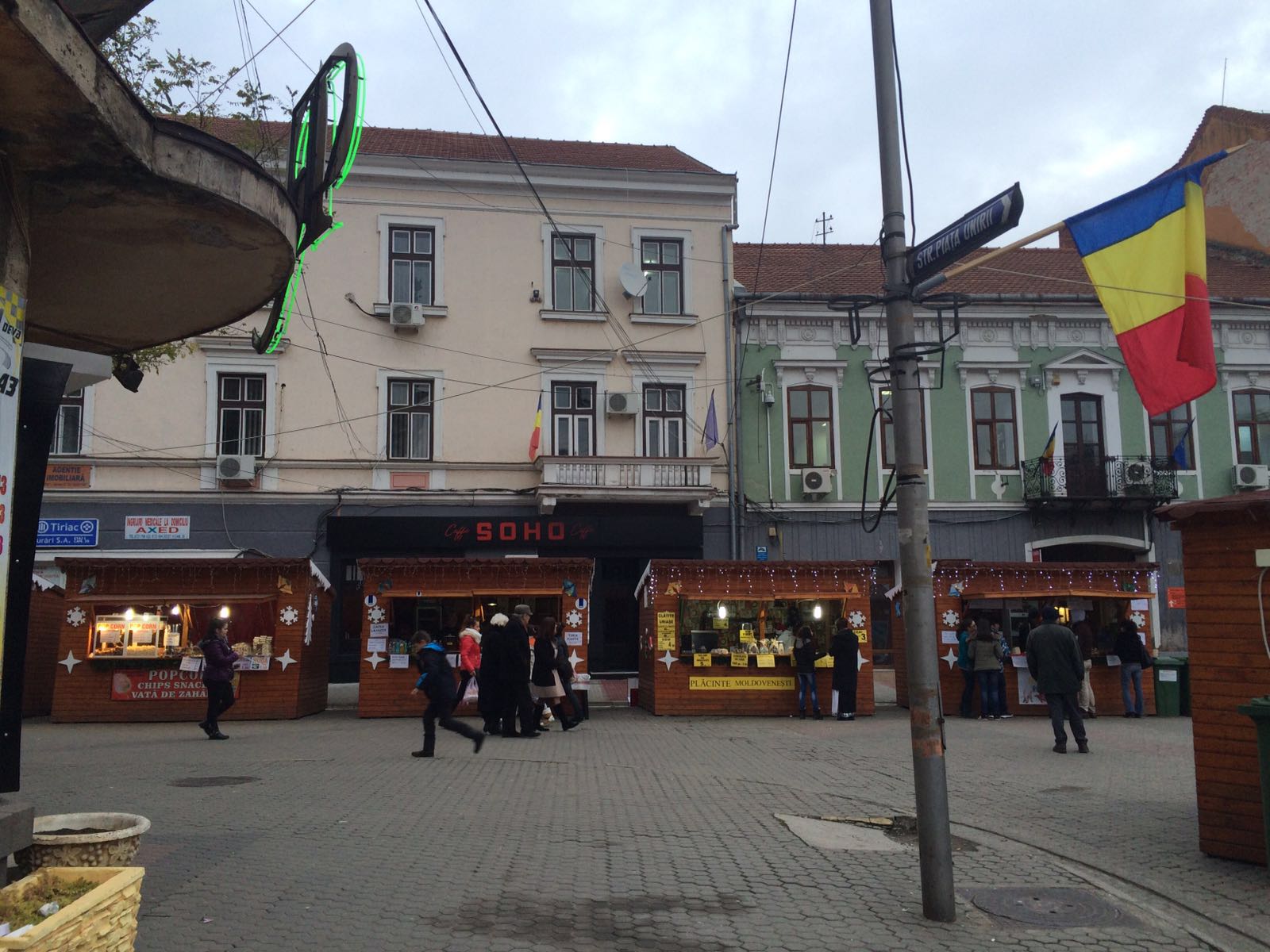 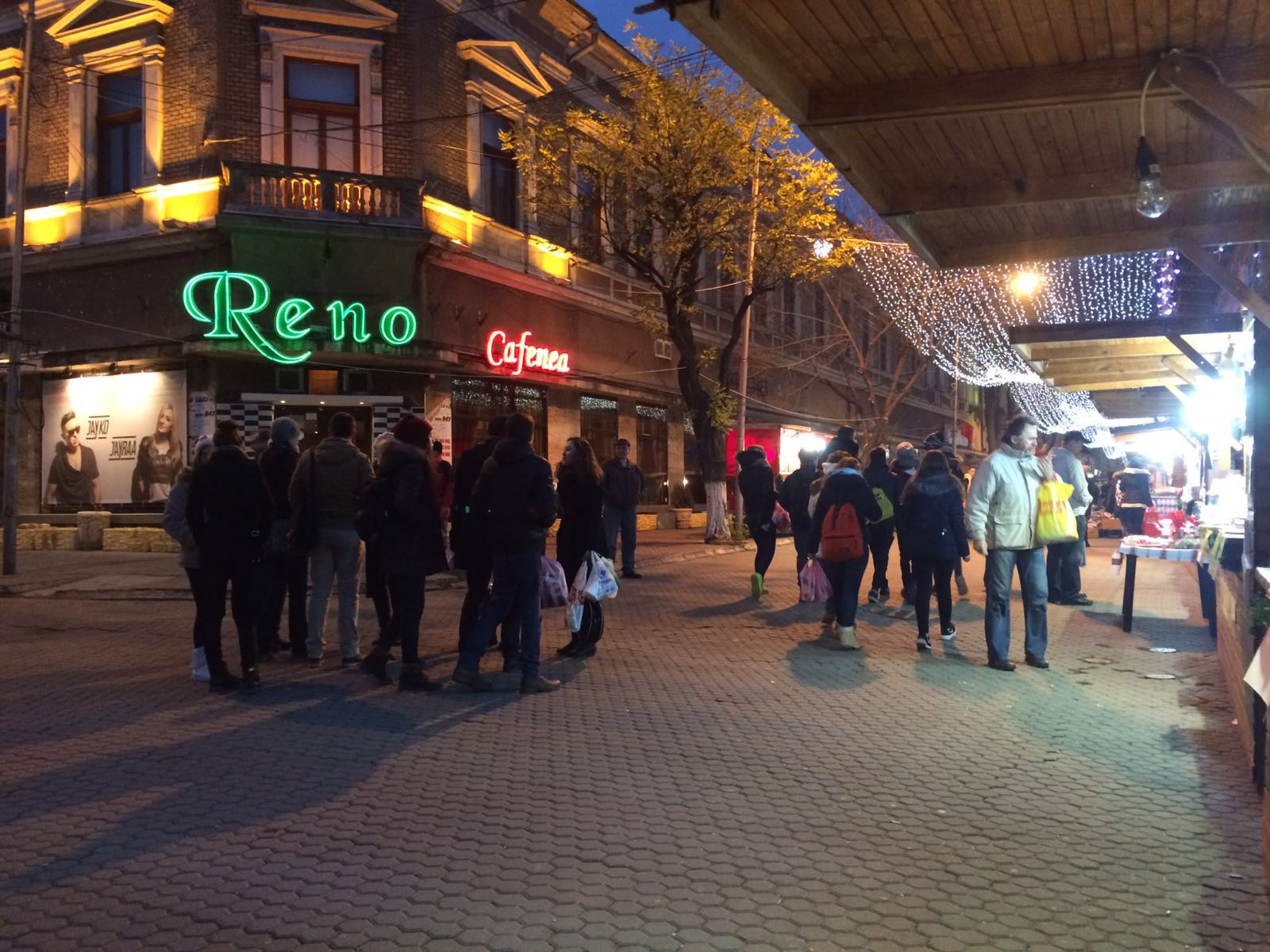 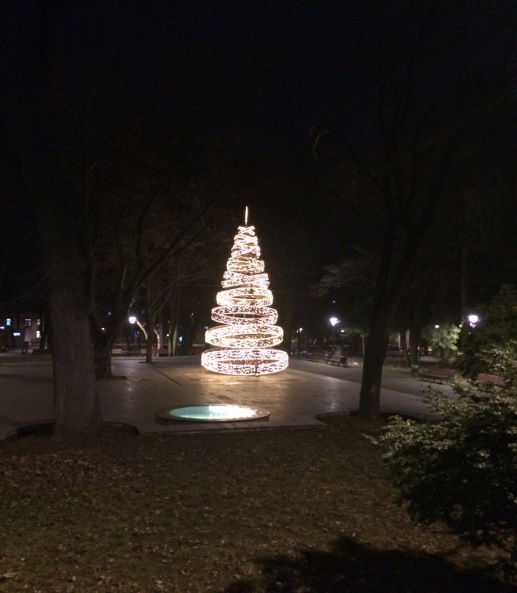 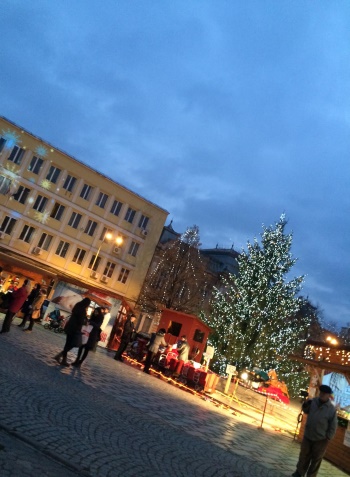 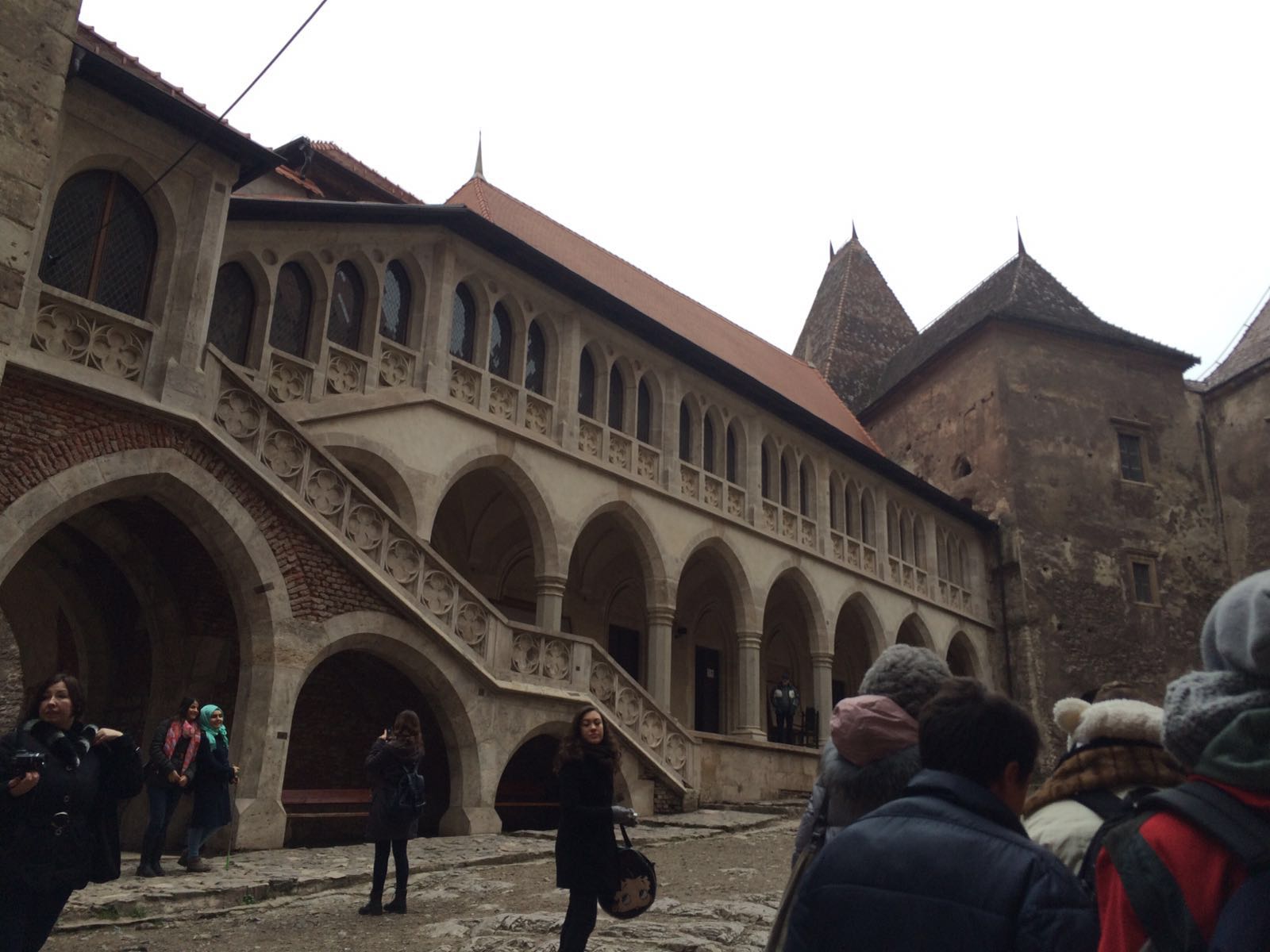 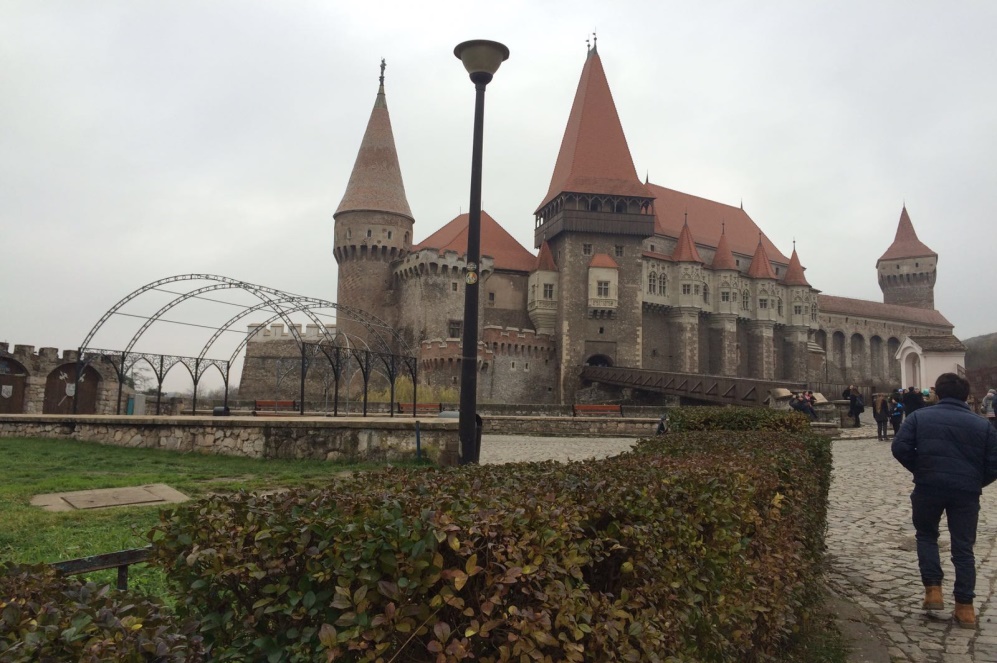 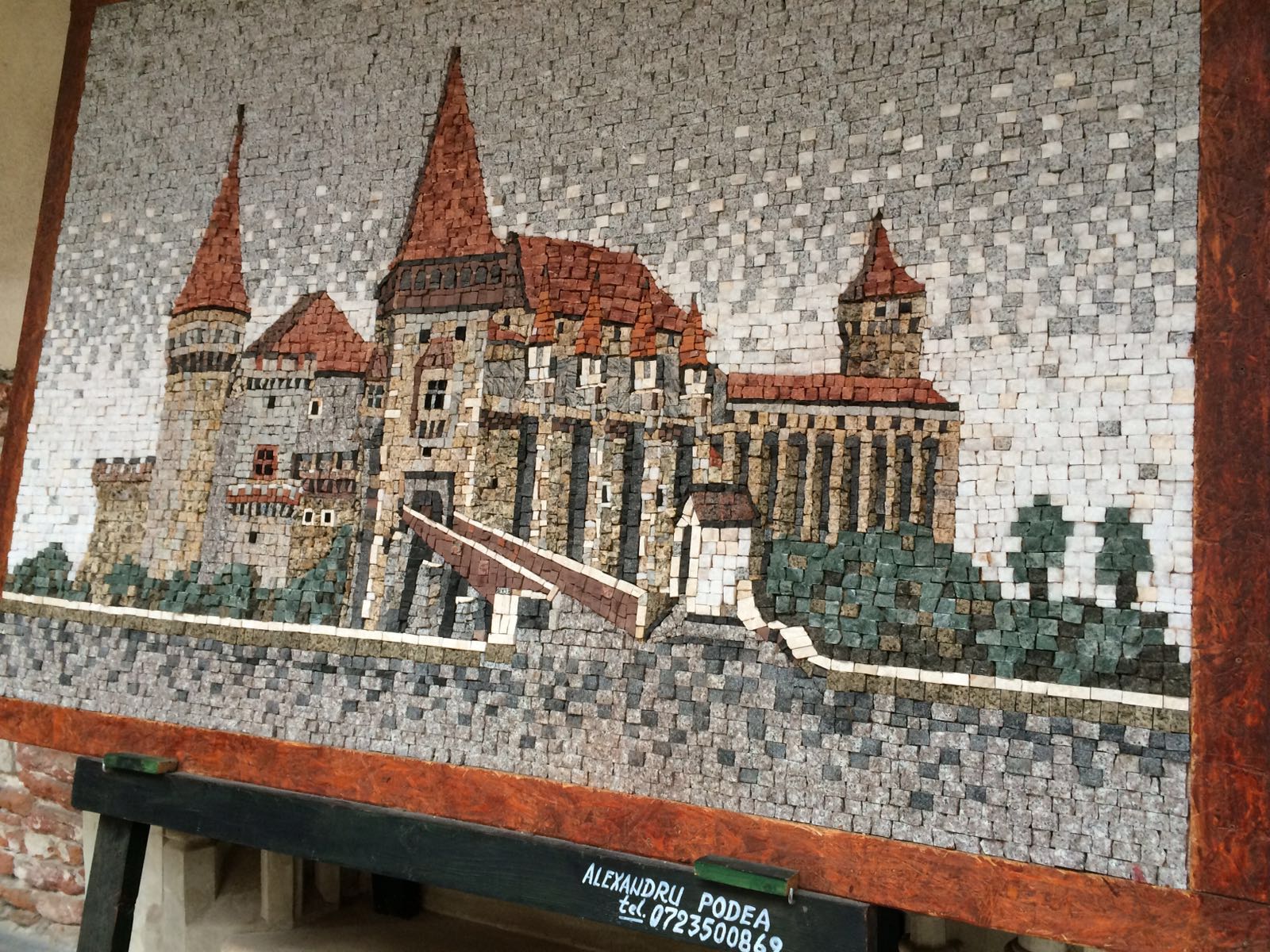 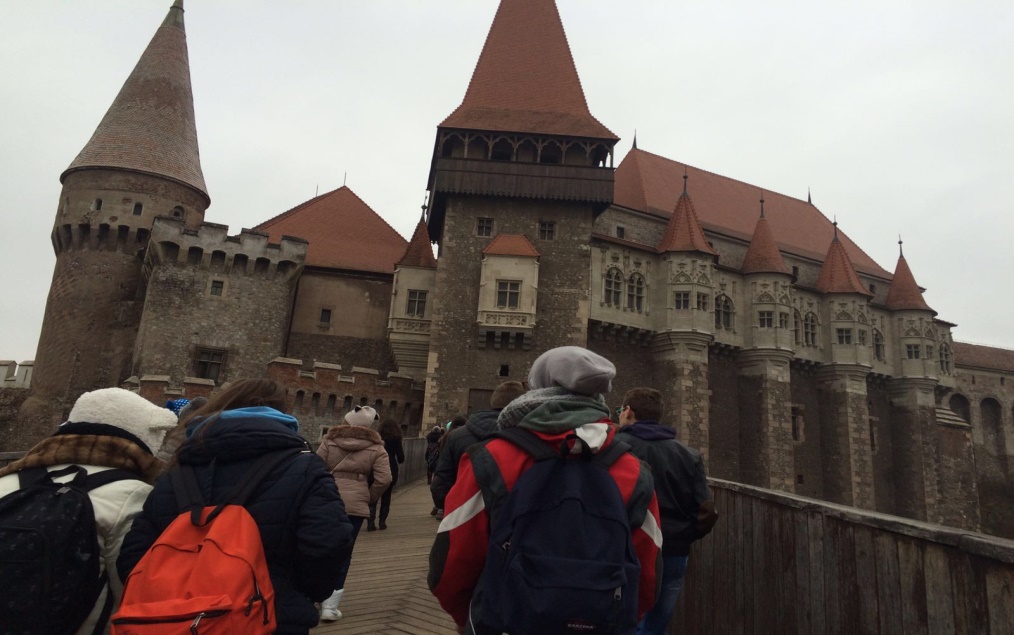 Castelul Corvinilor Hunedoara
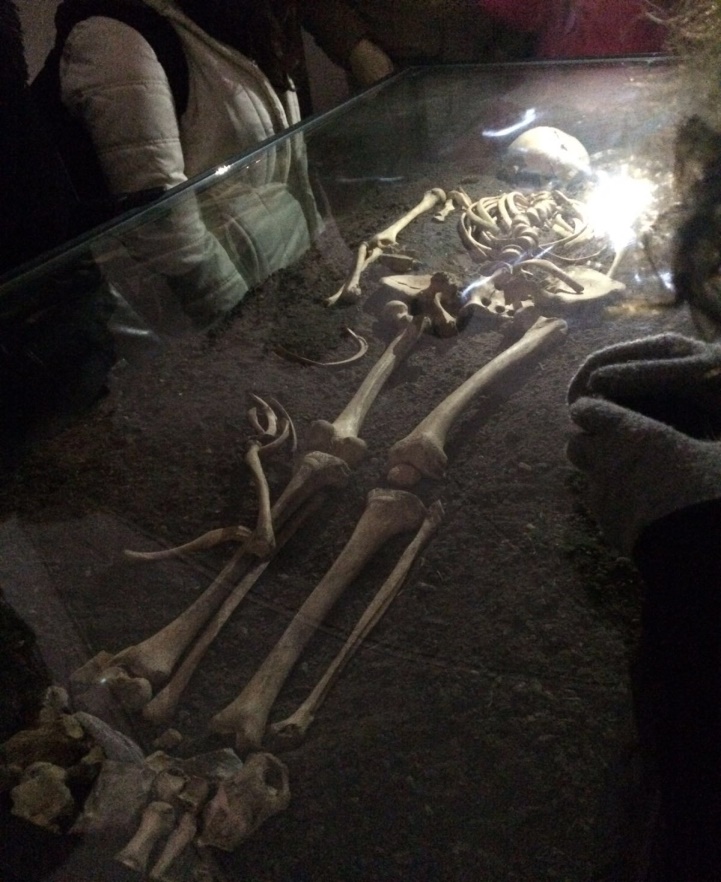 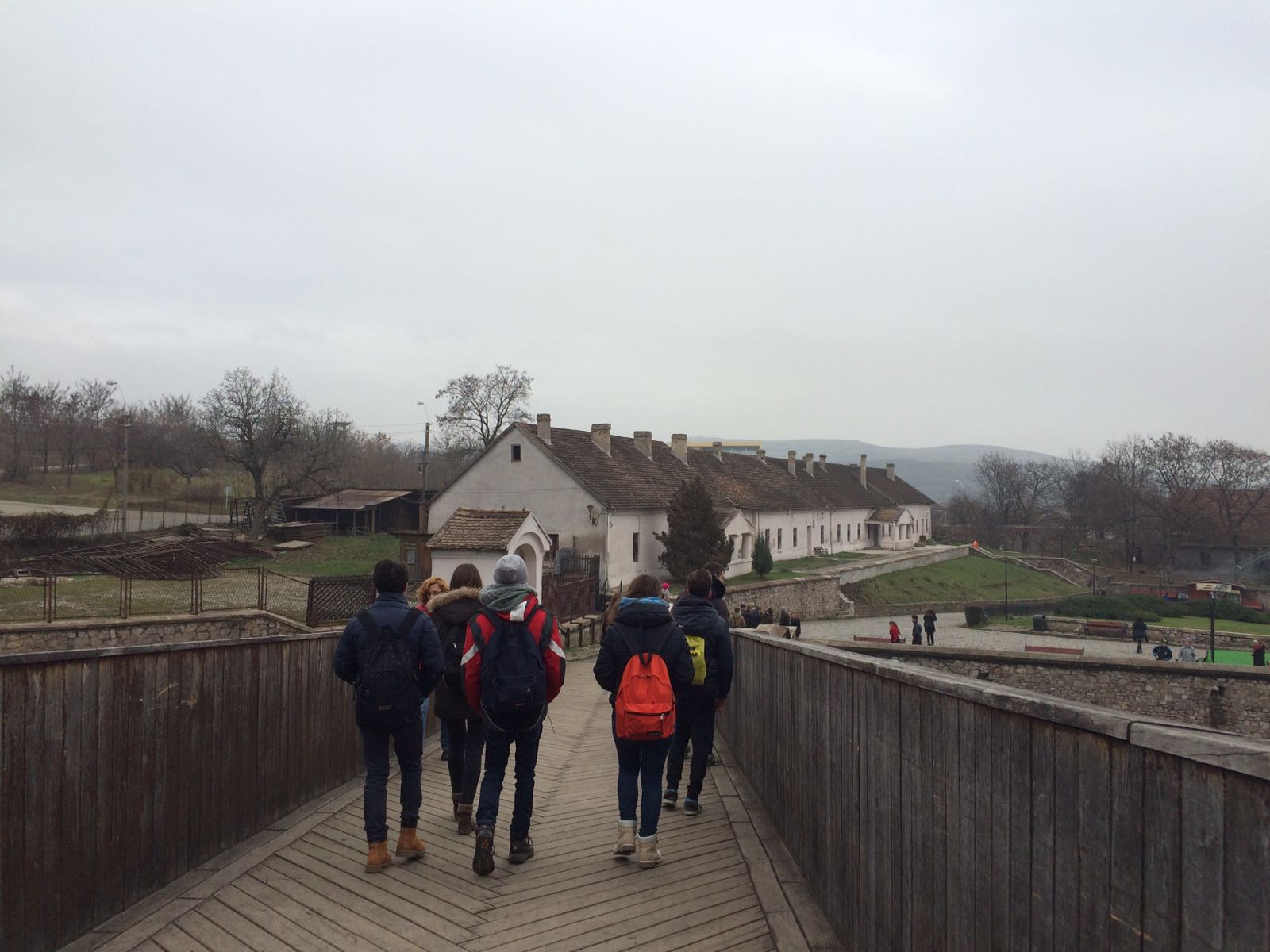 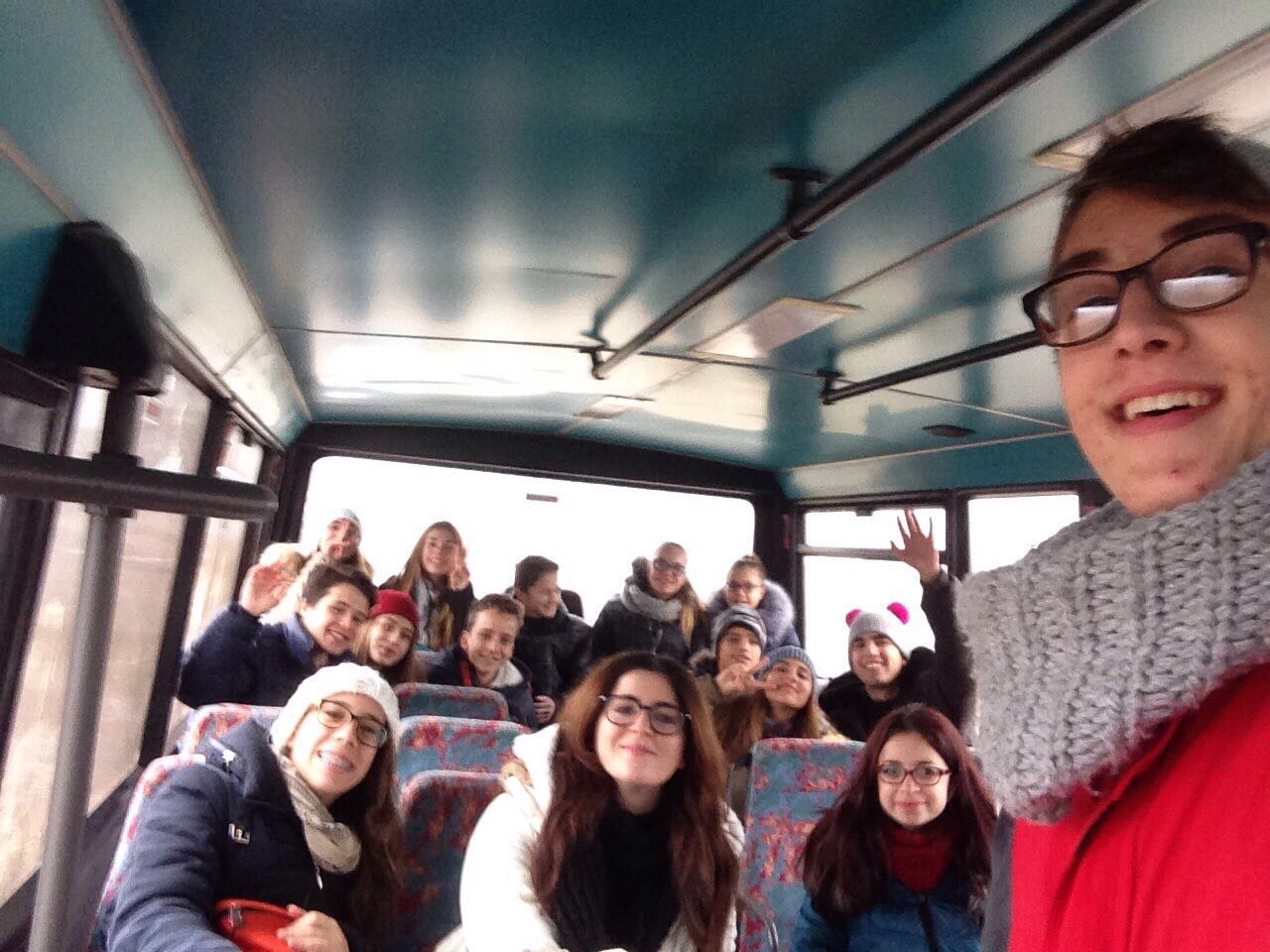 Our moments together..
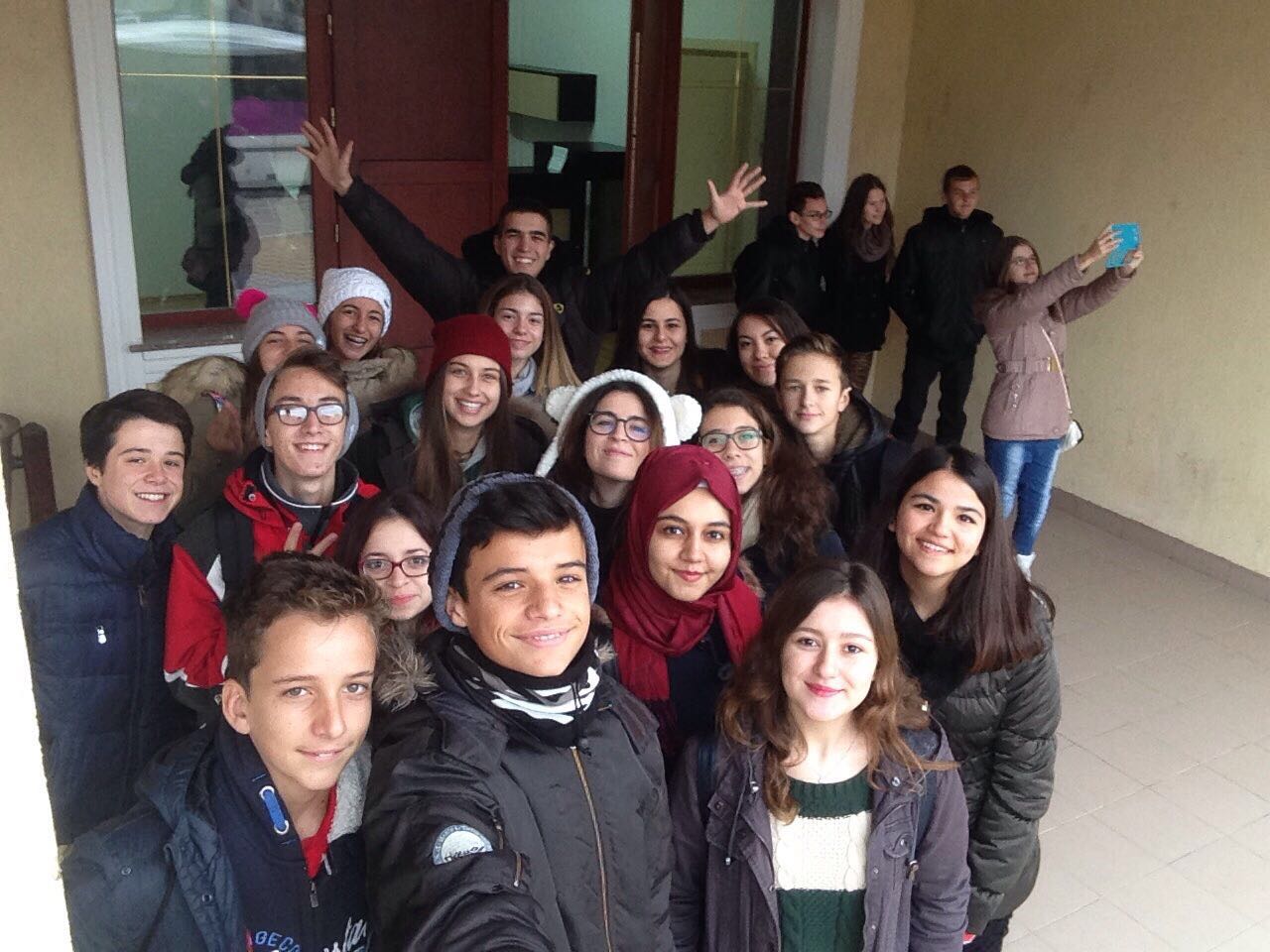 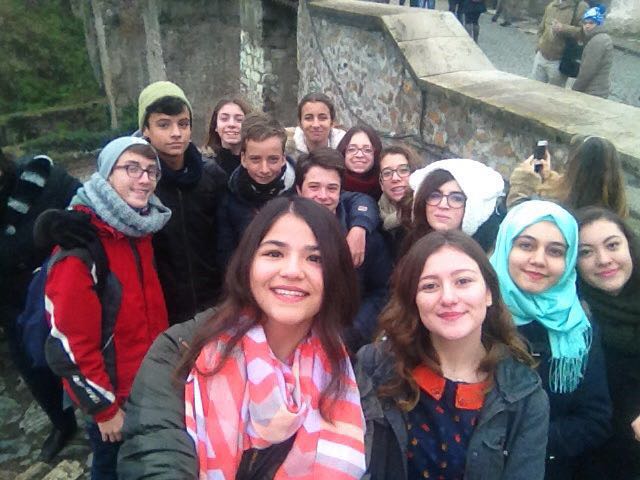 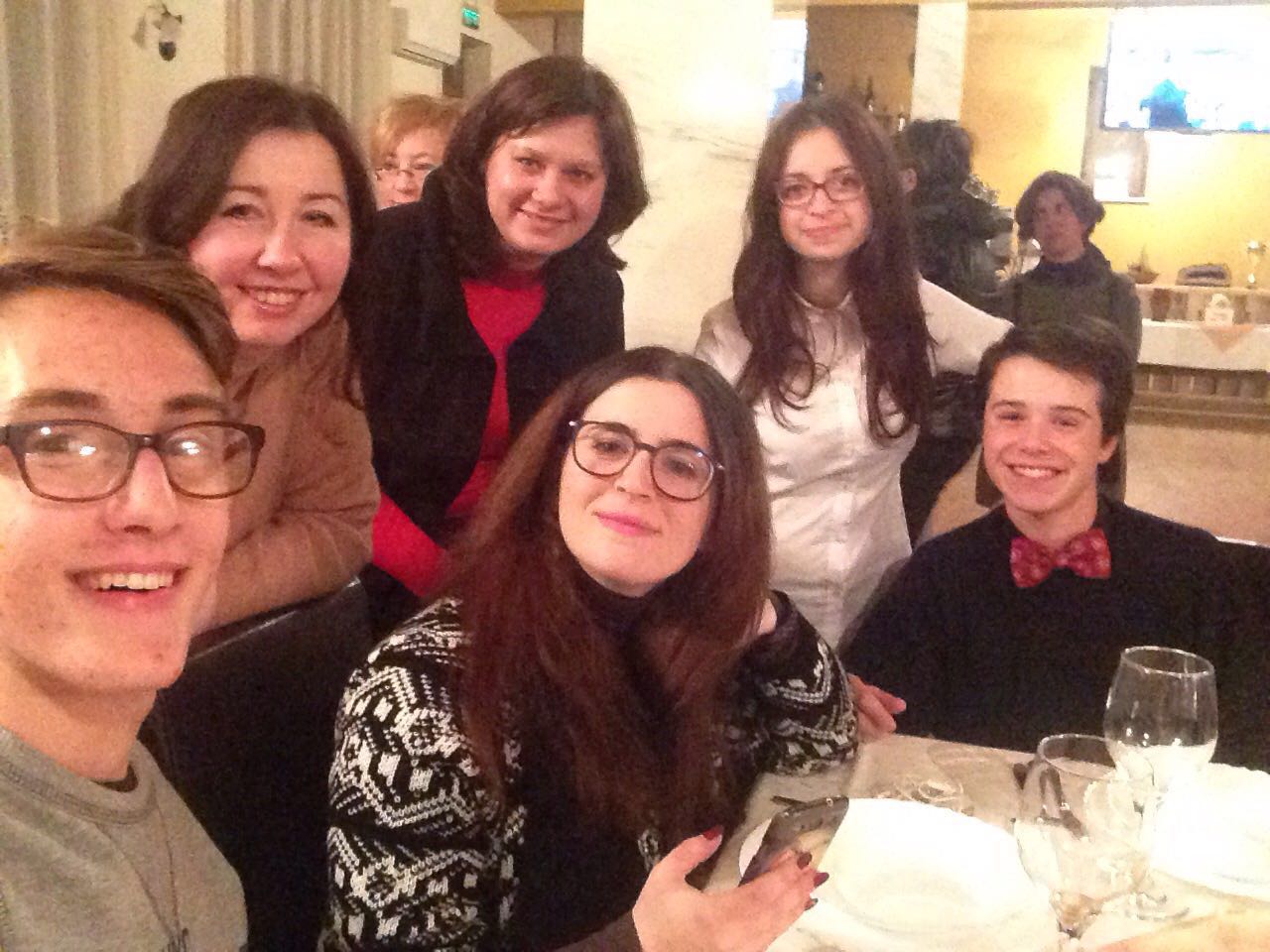 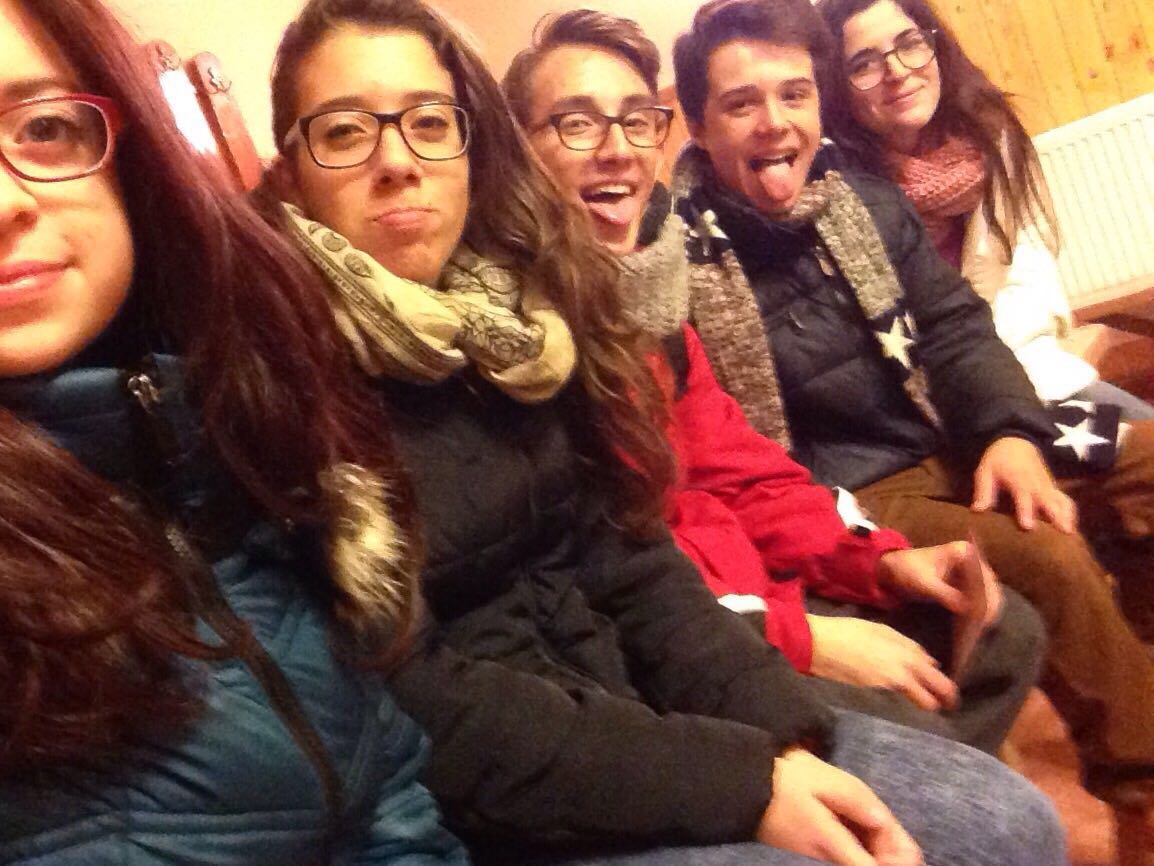 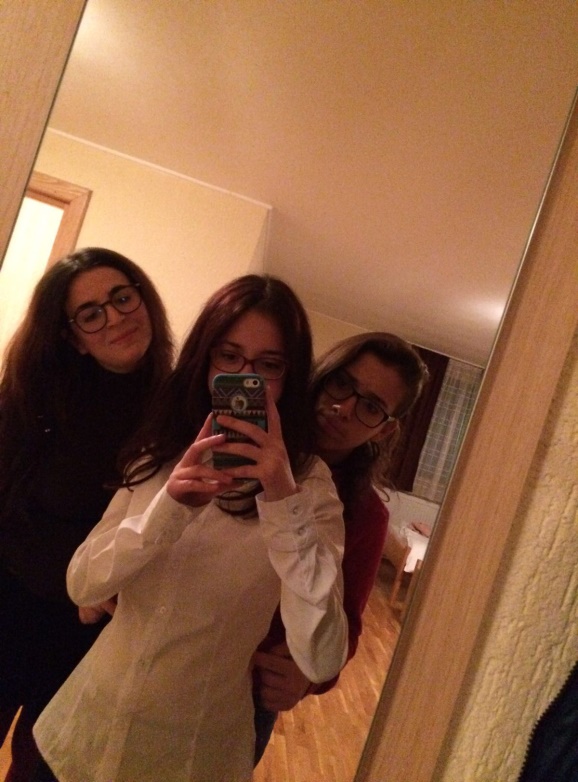 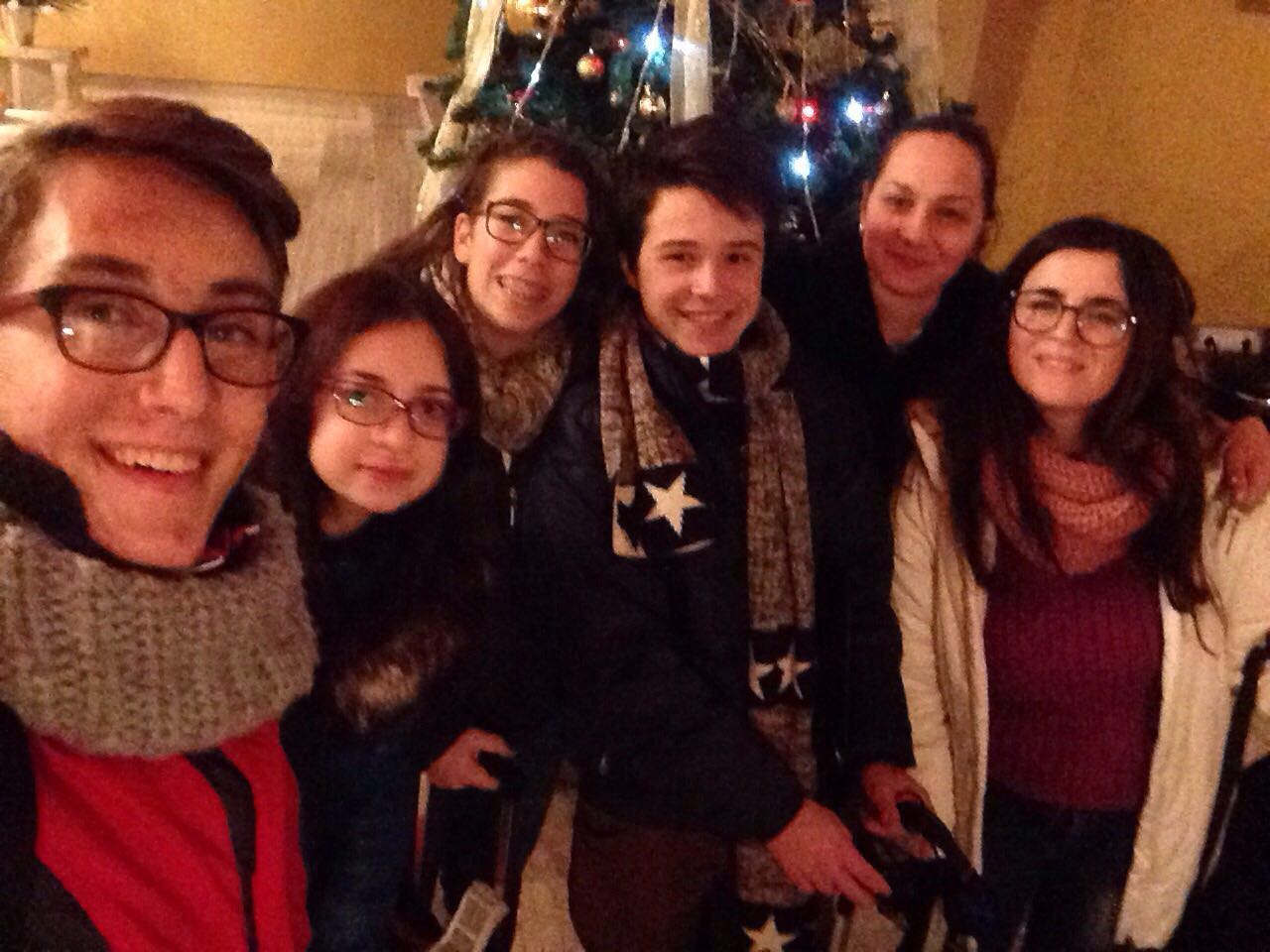 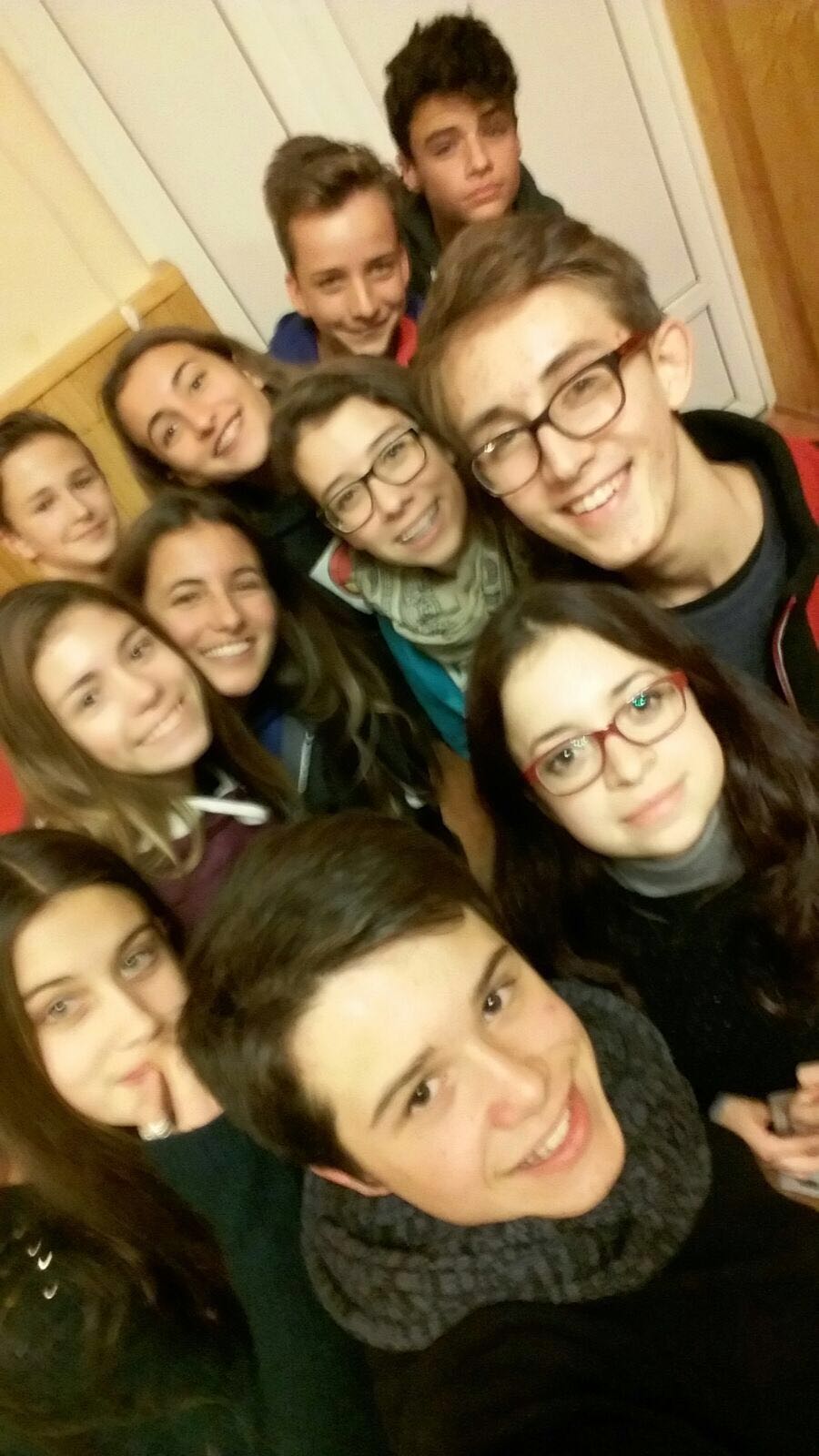 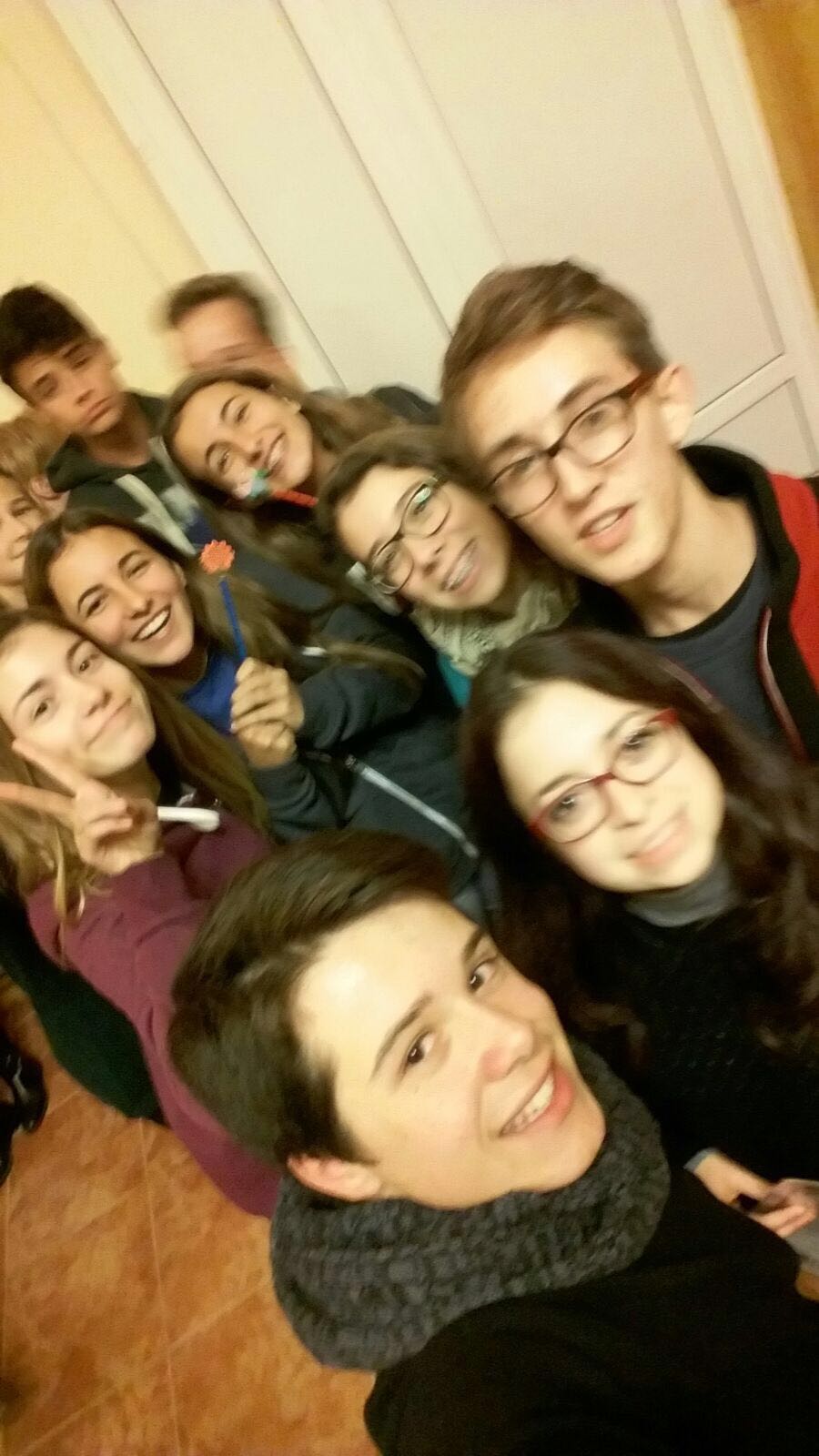 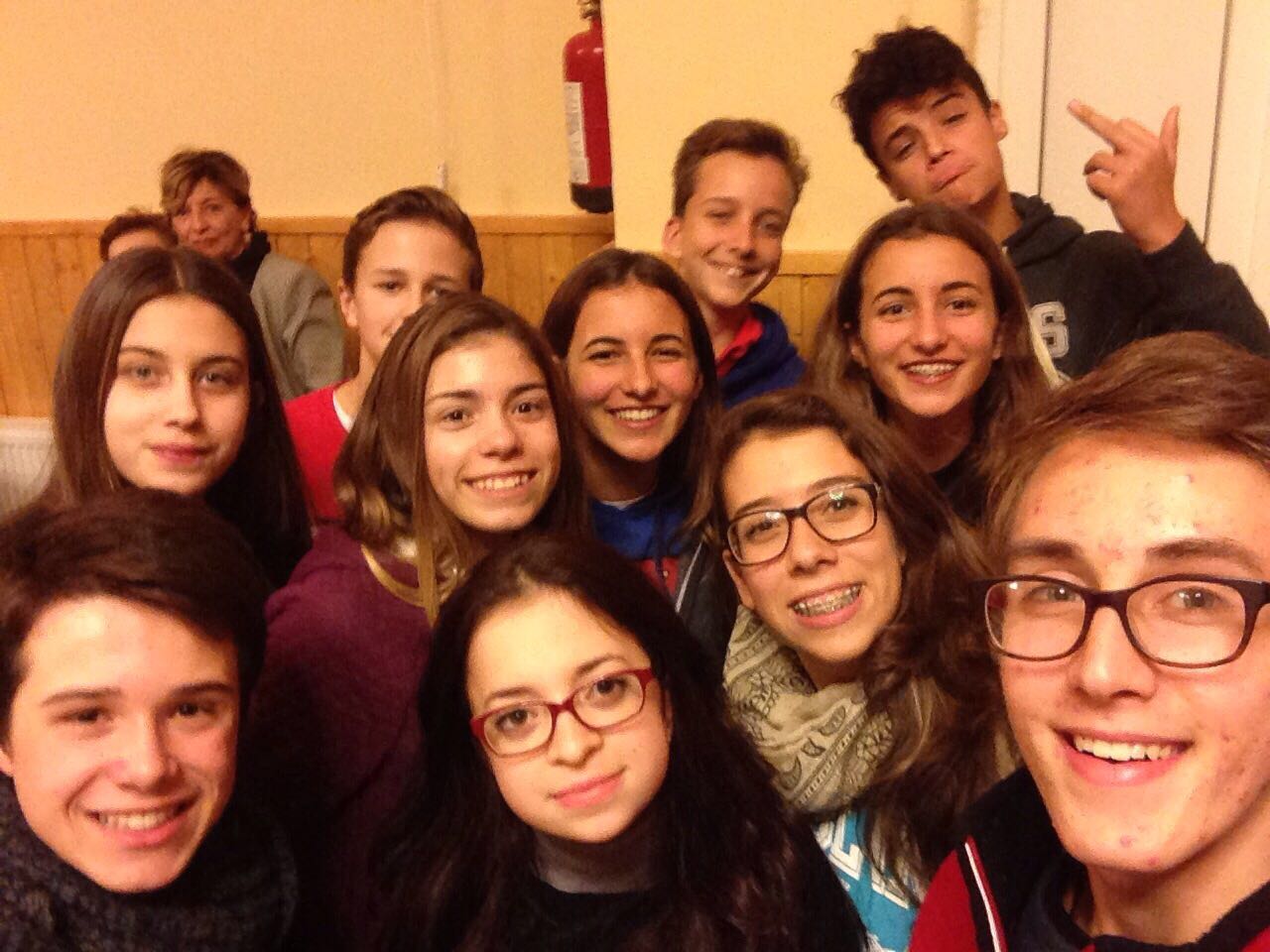 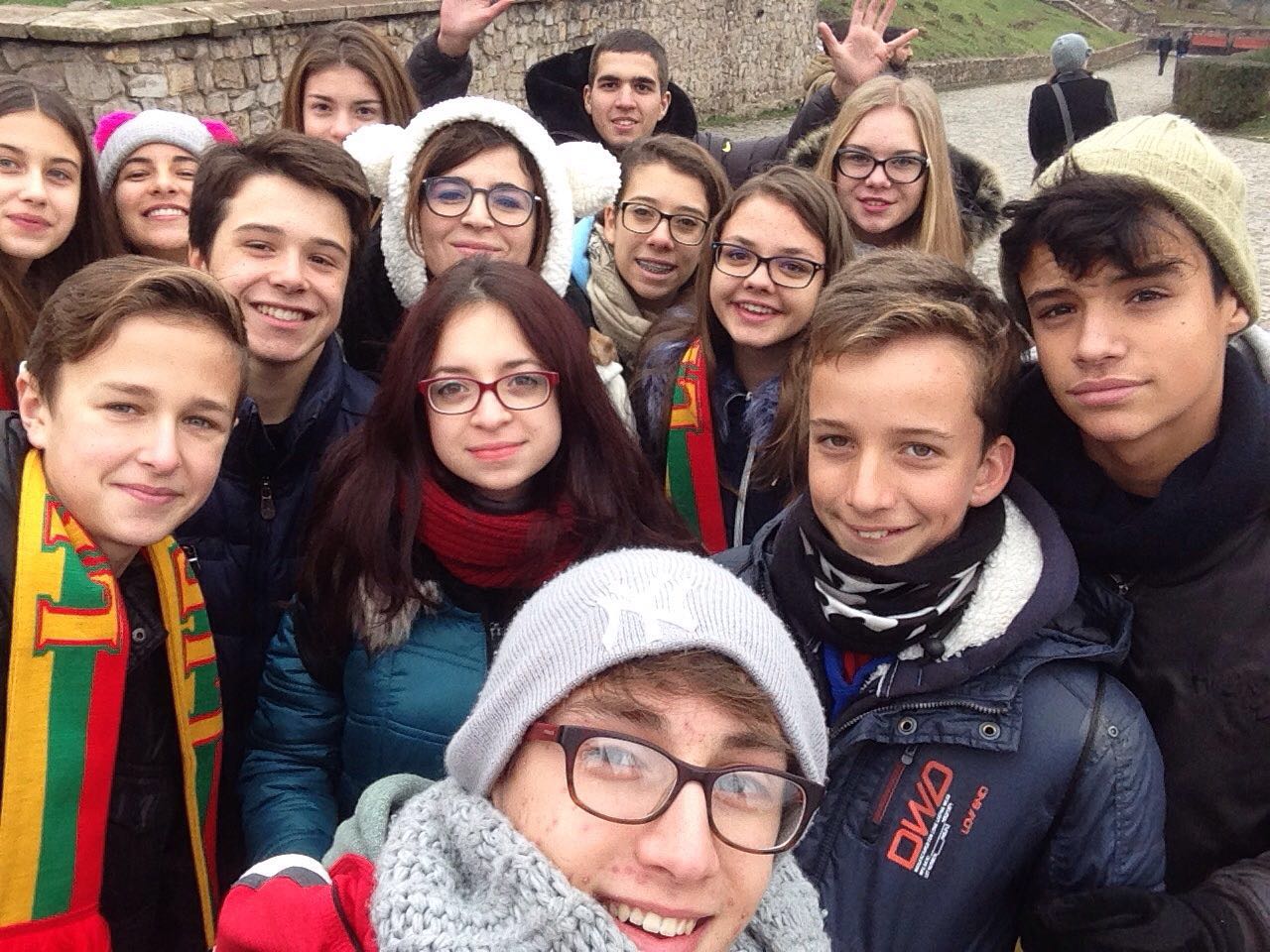 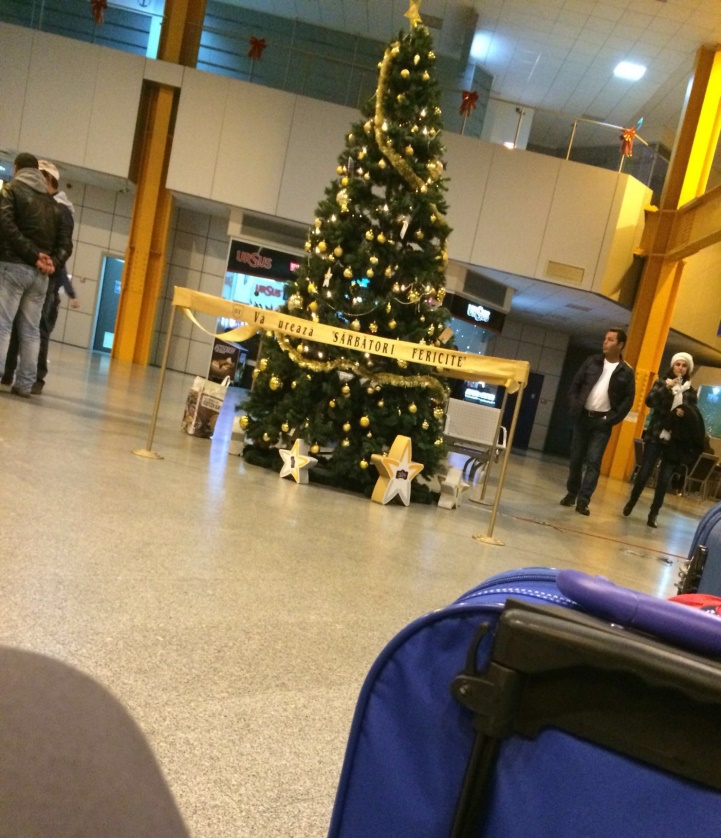 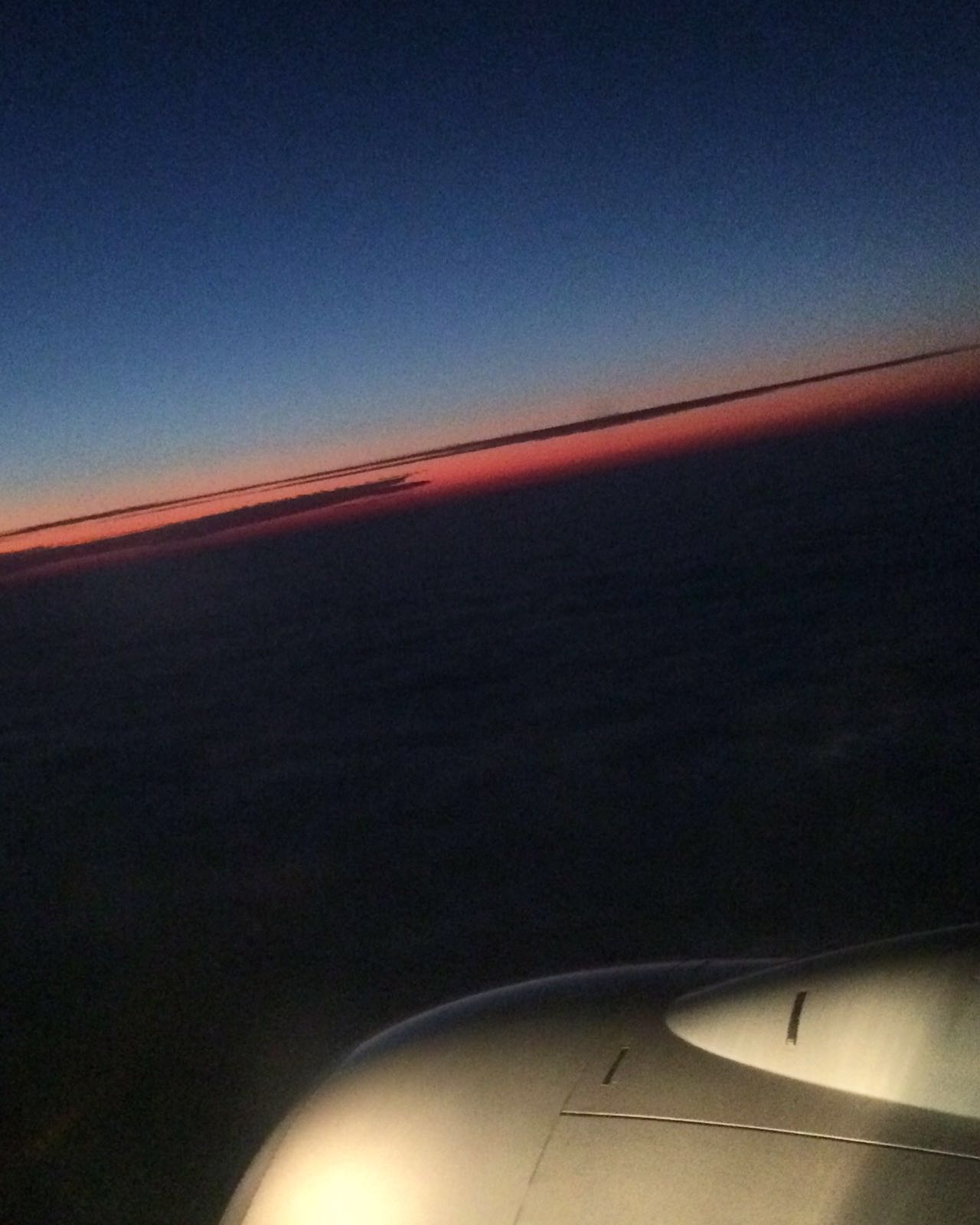 10 hours in the airport…
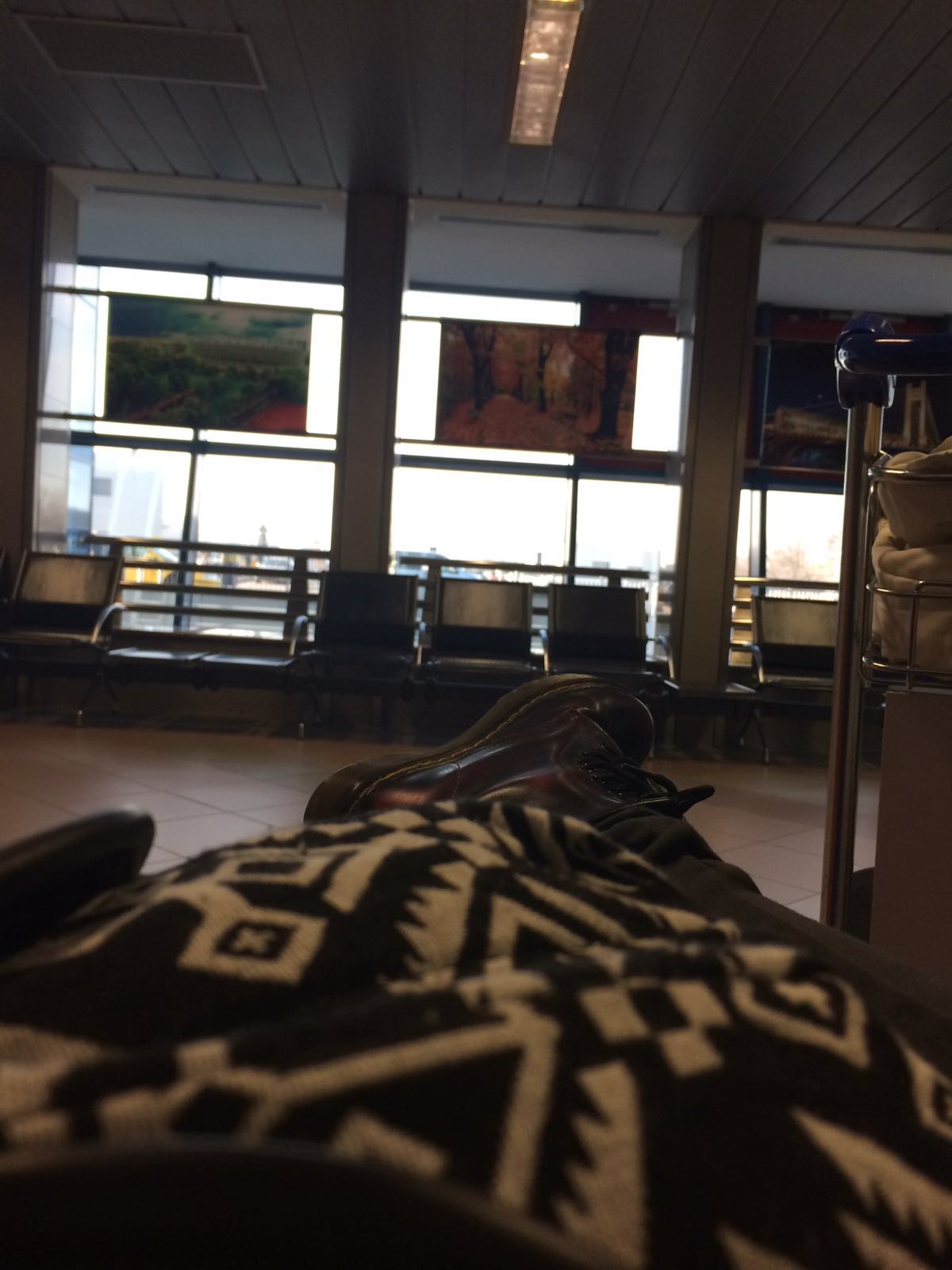 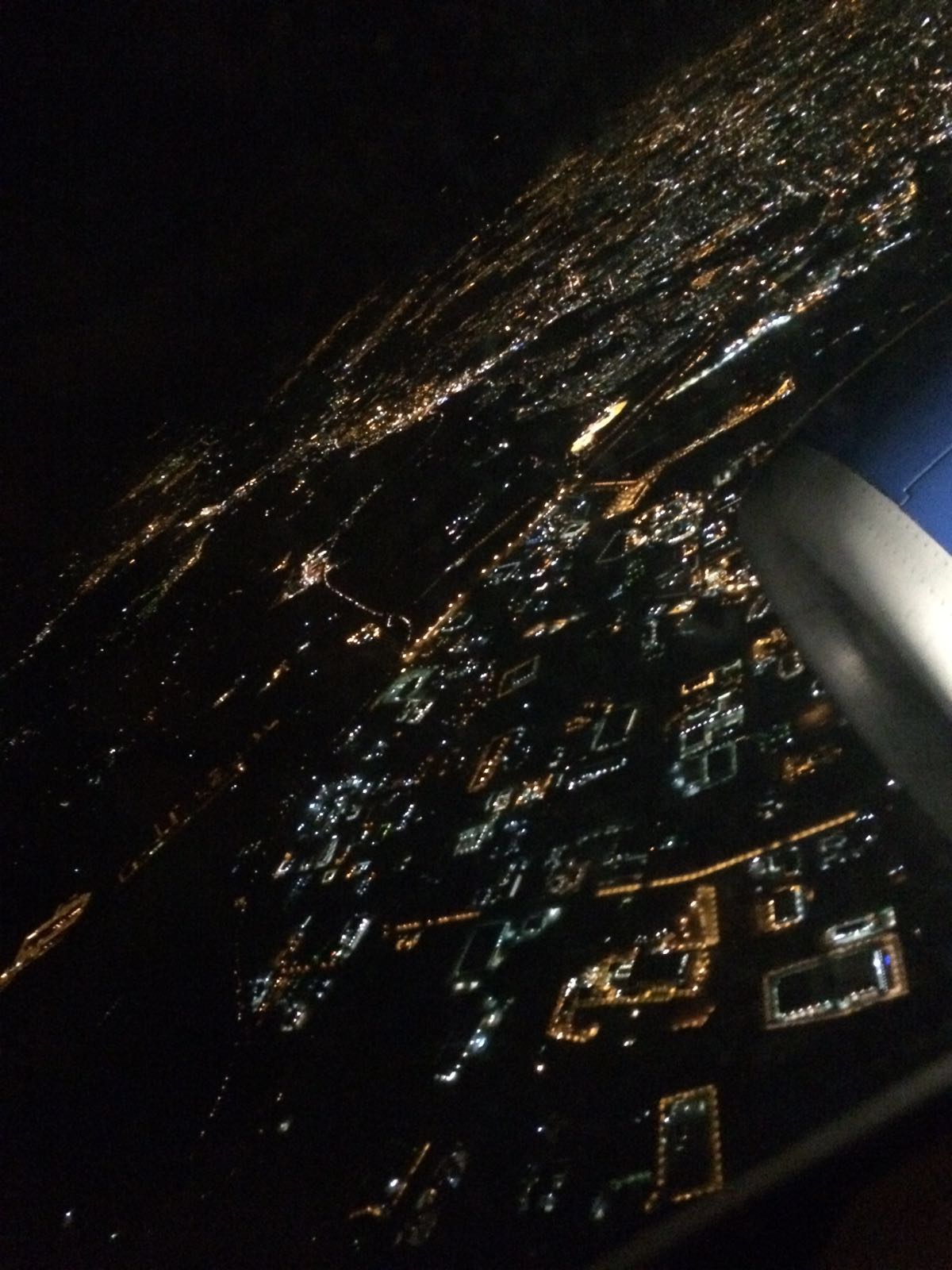 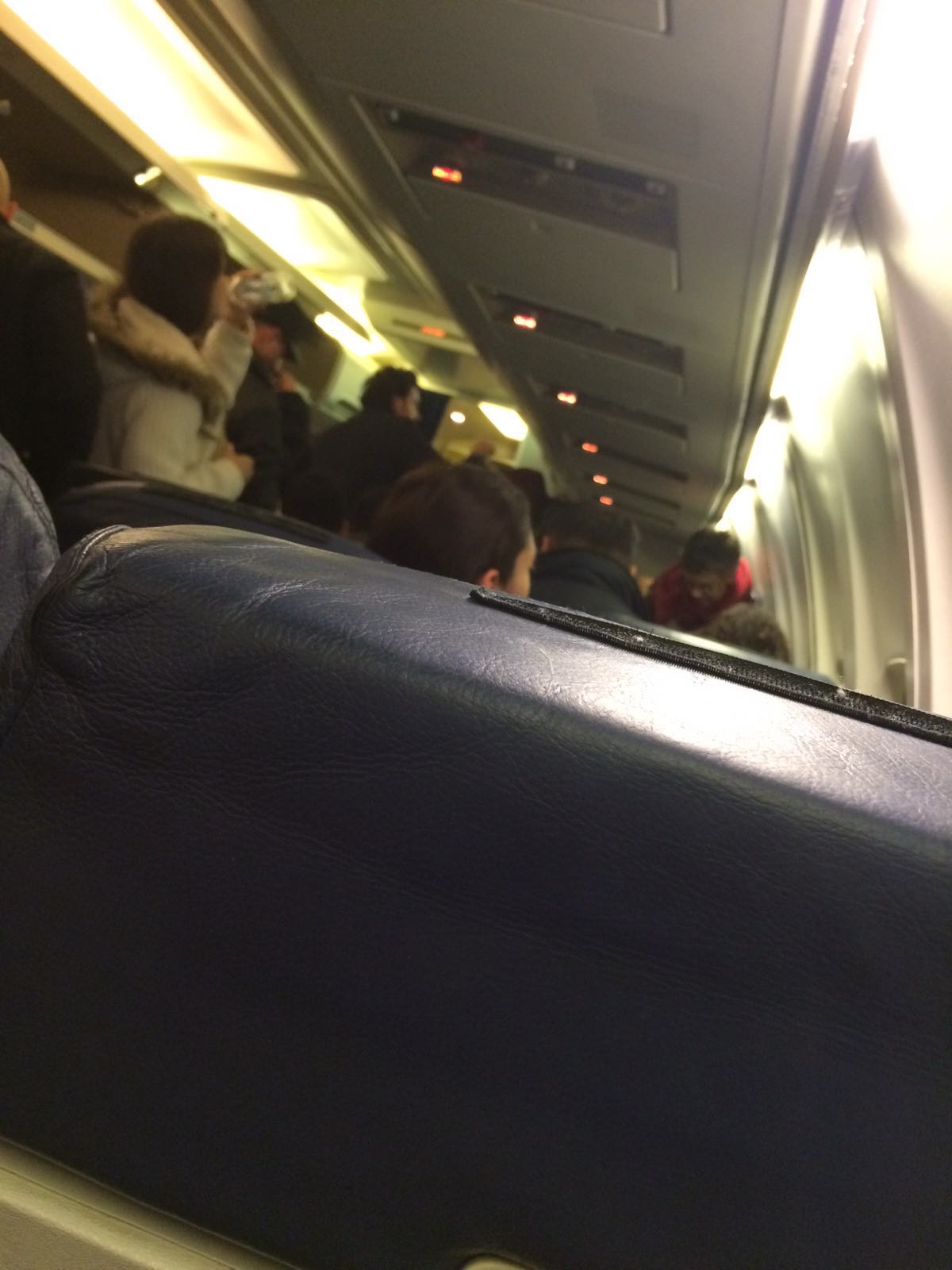 We go back home.
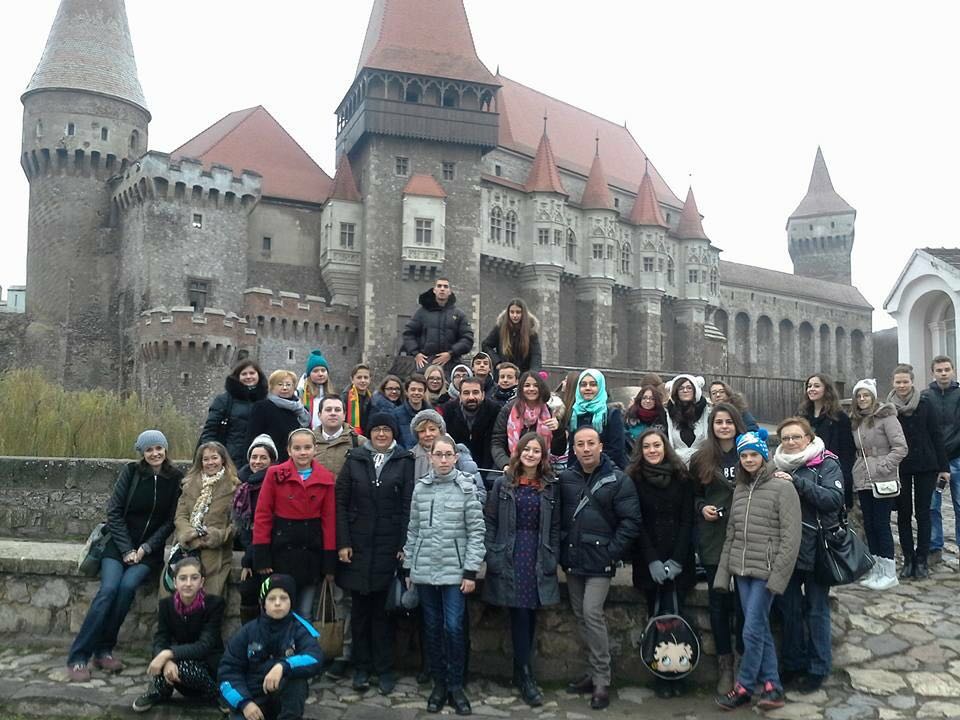 We had this wonderful opportunity to know us, even if for a few days, but it's been an amazing experience that I'll remember forever.  I wish you to realize your dreams.